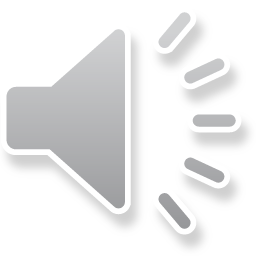 יום עצמאות 2021כפר מנחם
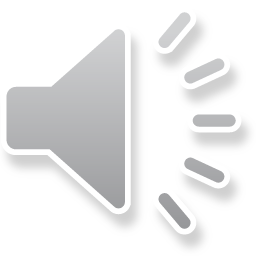 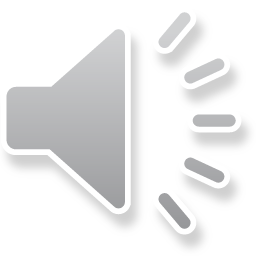 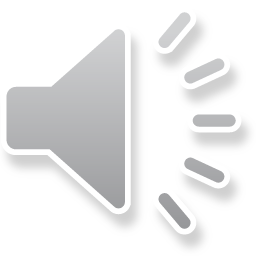 בואו נעשה כבוד לפלוגת כפר מנחם68 חיילות, חיילים וש"שבים באויר וביבשה
נתחיל מהנציגים בים
הראל זלמנוביץמיזם אלקטרוניקה בחיל הים
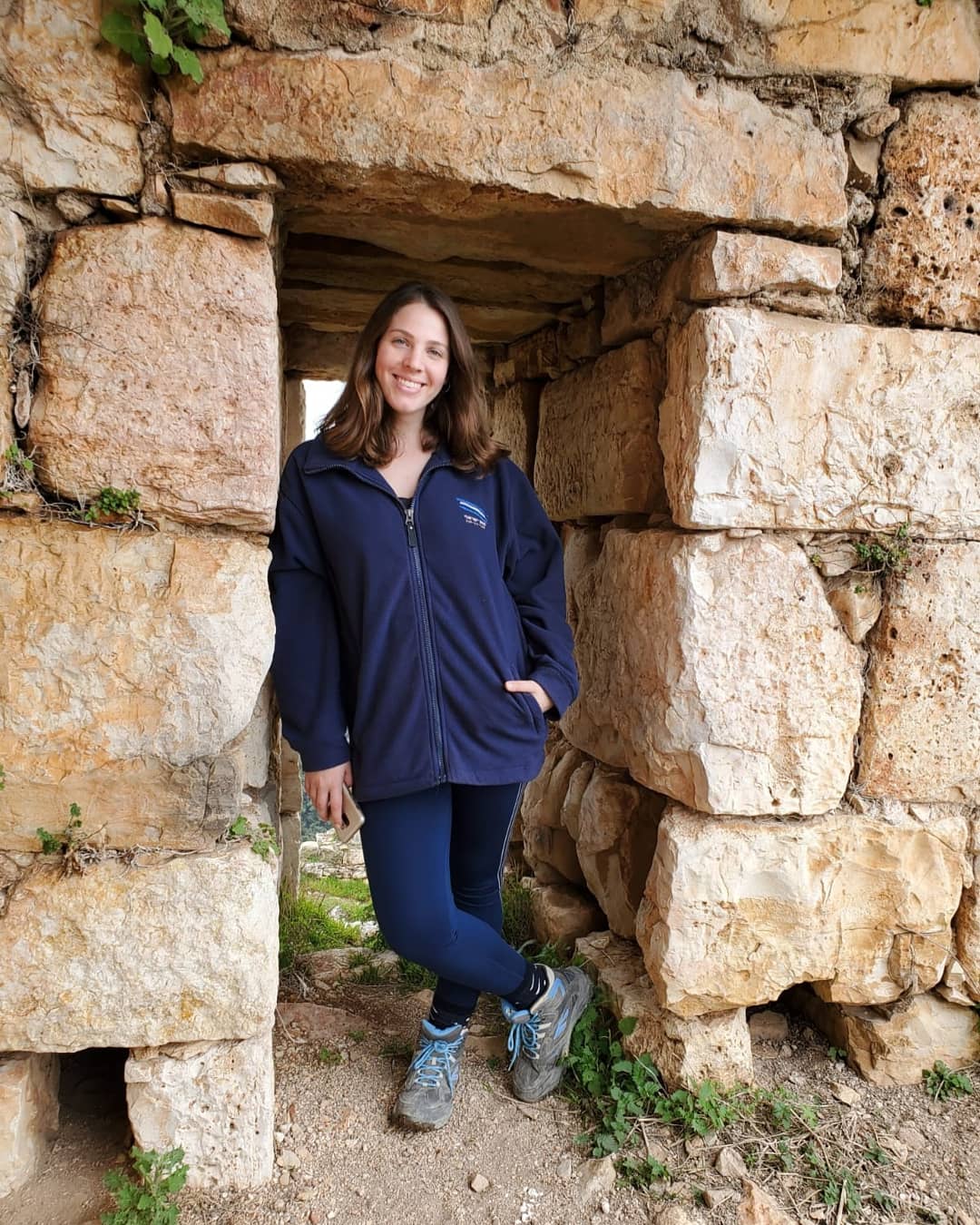 אופק מלכהמ"מ טירוניםחיל הים
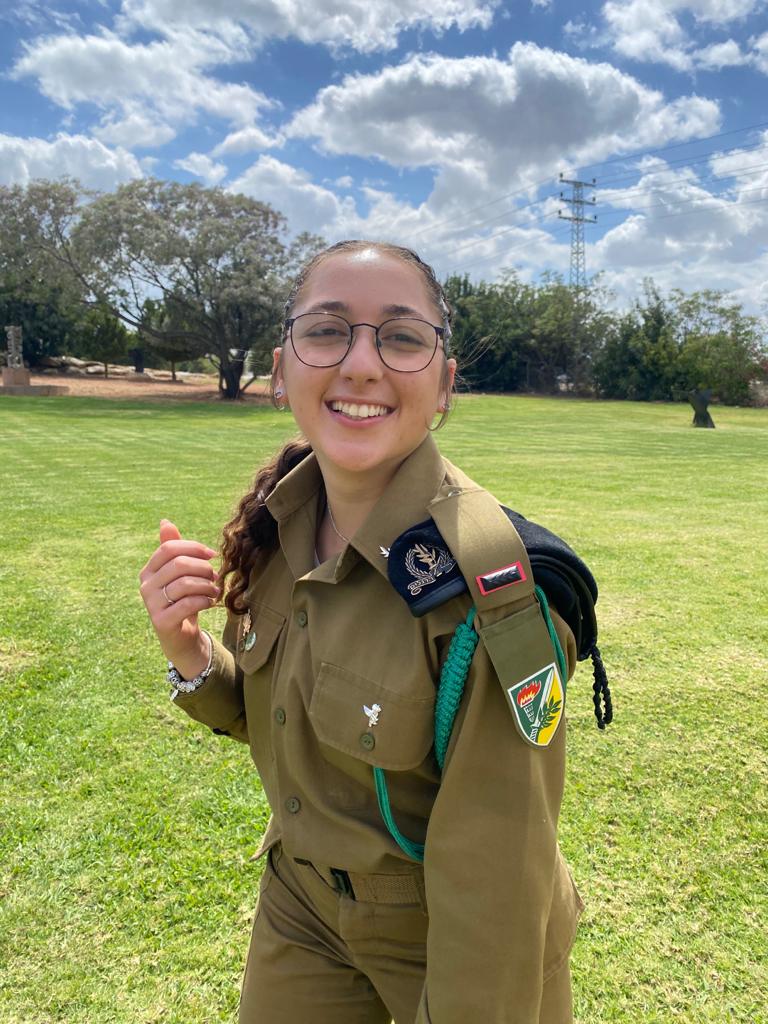 דניאל הכספי הנטמפקד בבה"ד חיל הים
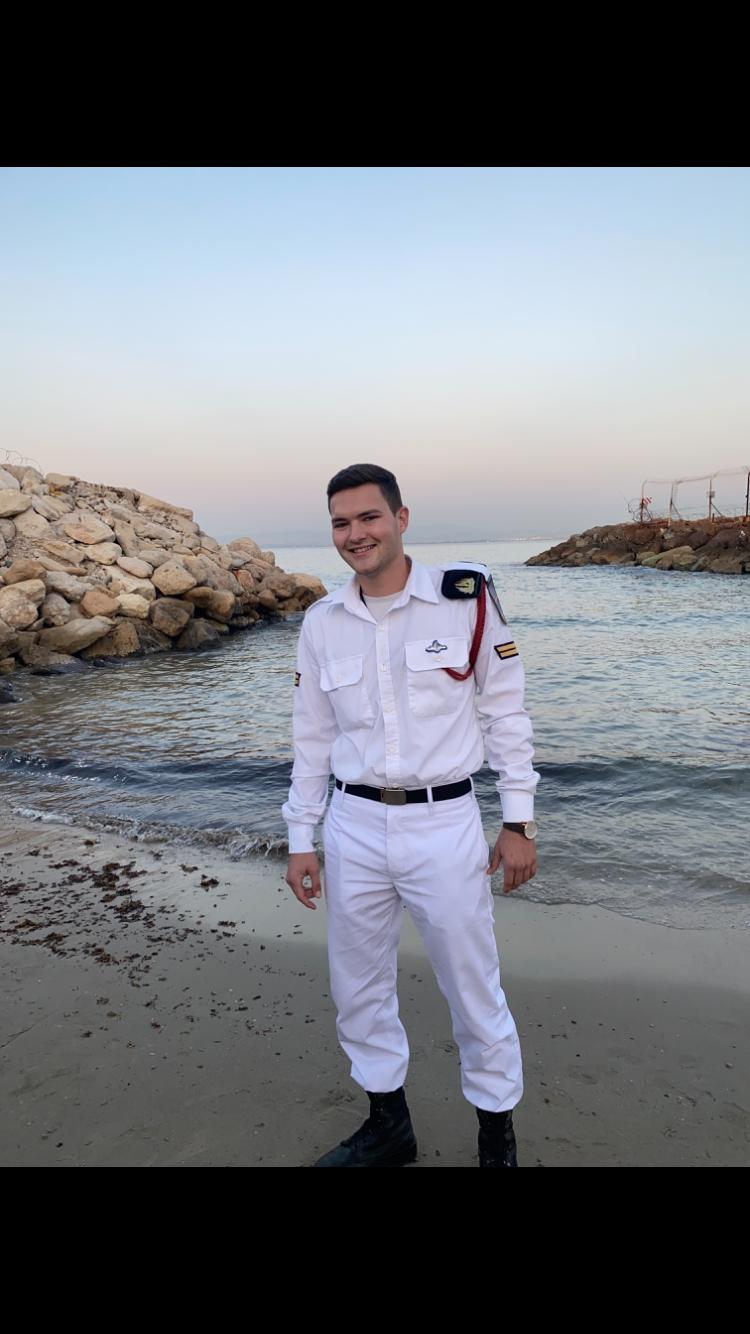 גיא מזמרמפת"ח בחיל הים
תנו כפיים לחבר'ה מהאויר
ליעם מילשטייןחיל האוויר
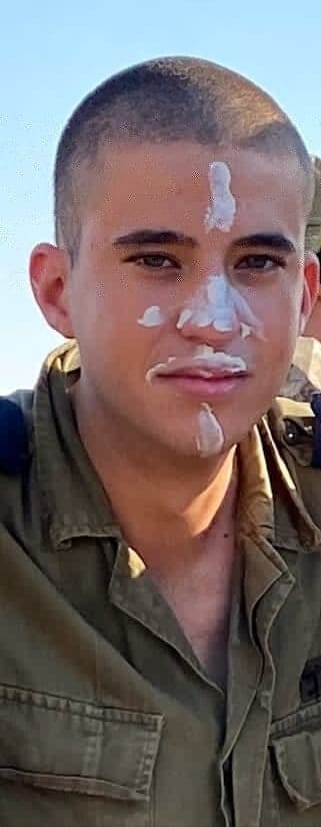 איתי ועידו צובריצוות אוויר
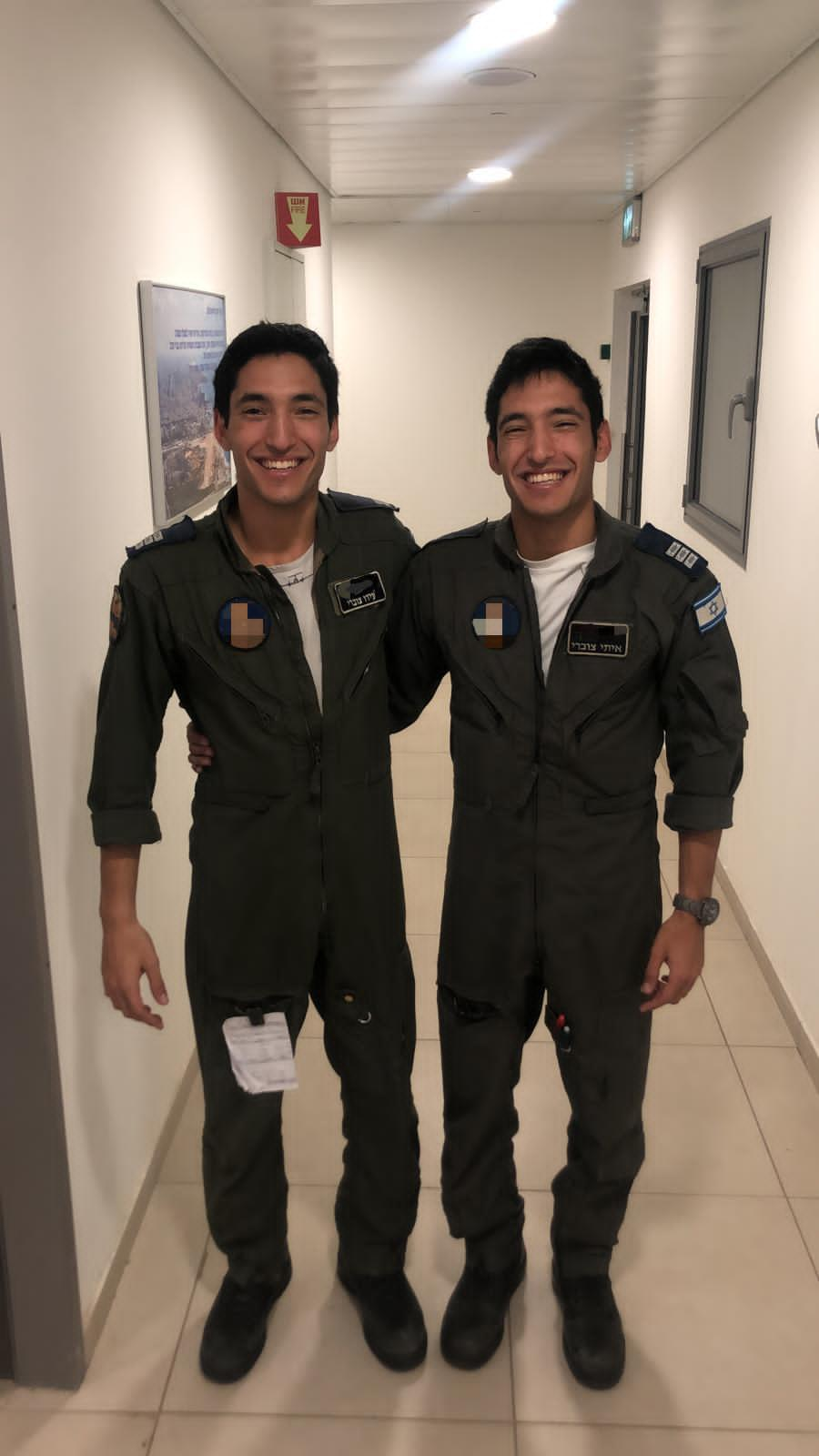 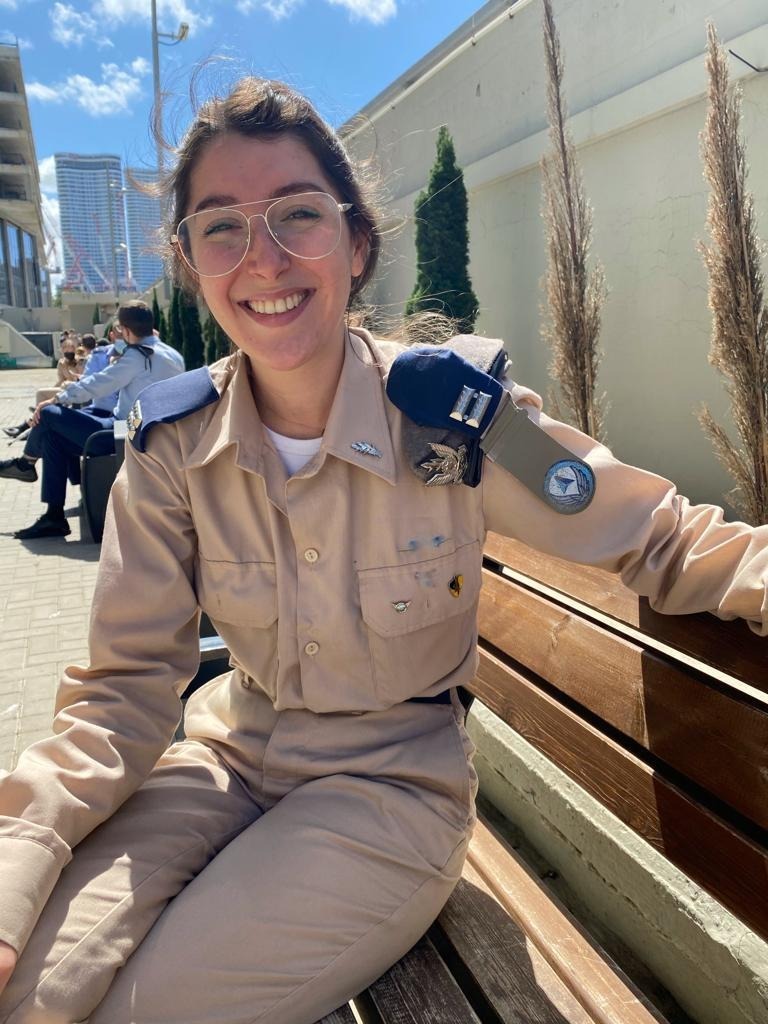 ליאור ארליךמודיעין חיל אוויר
ליאור סולומונובמ"מ בסוללת כיפת ברזל
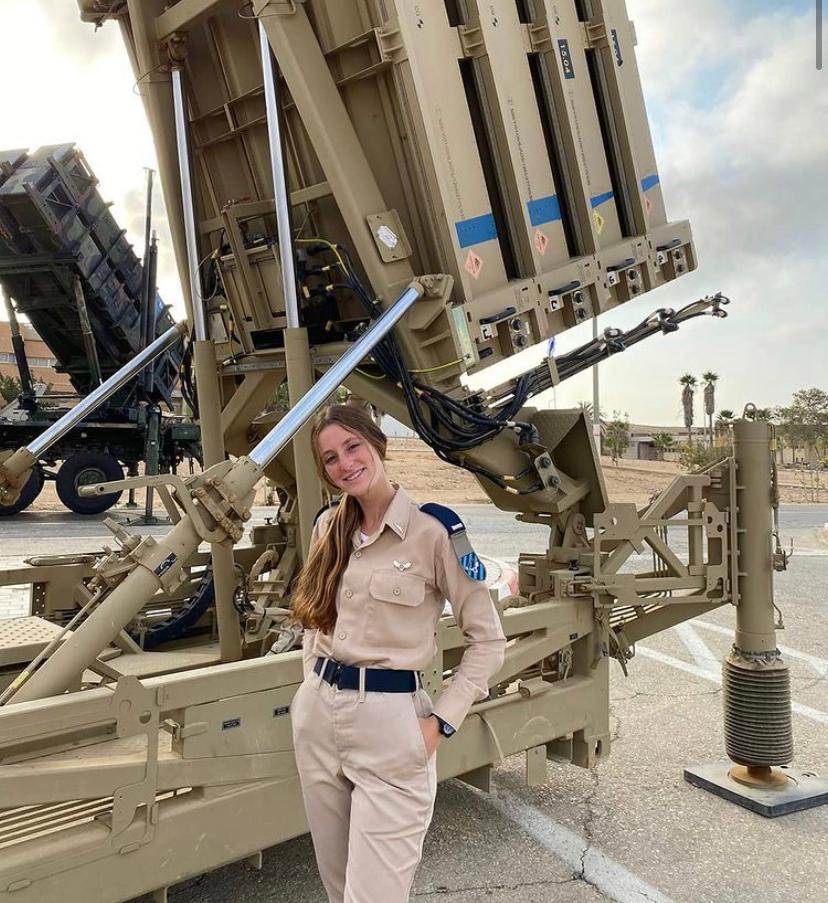 שקד ציןחיל אוויר
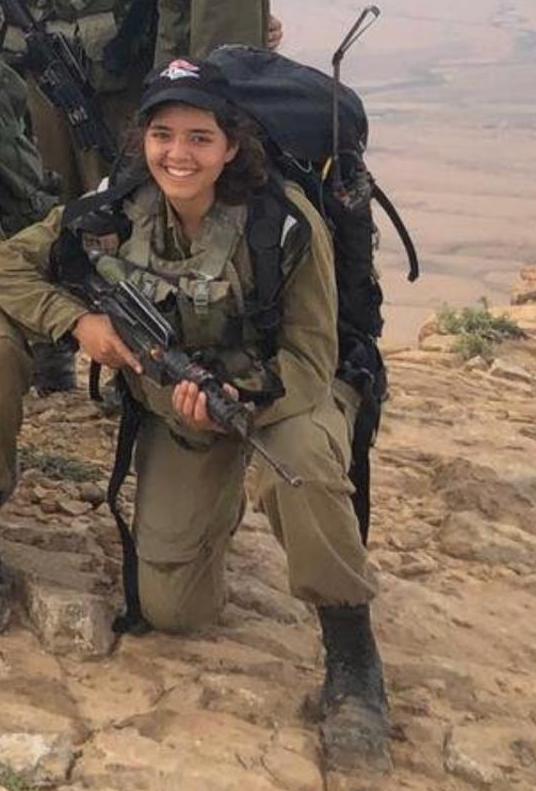 יותם אורןחיל אוויר
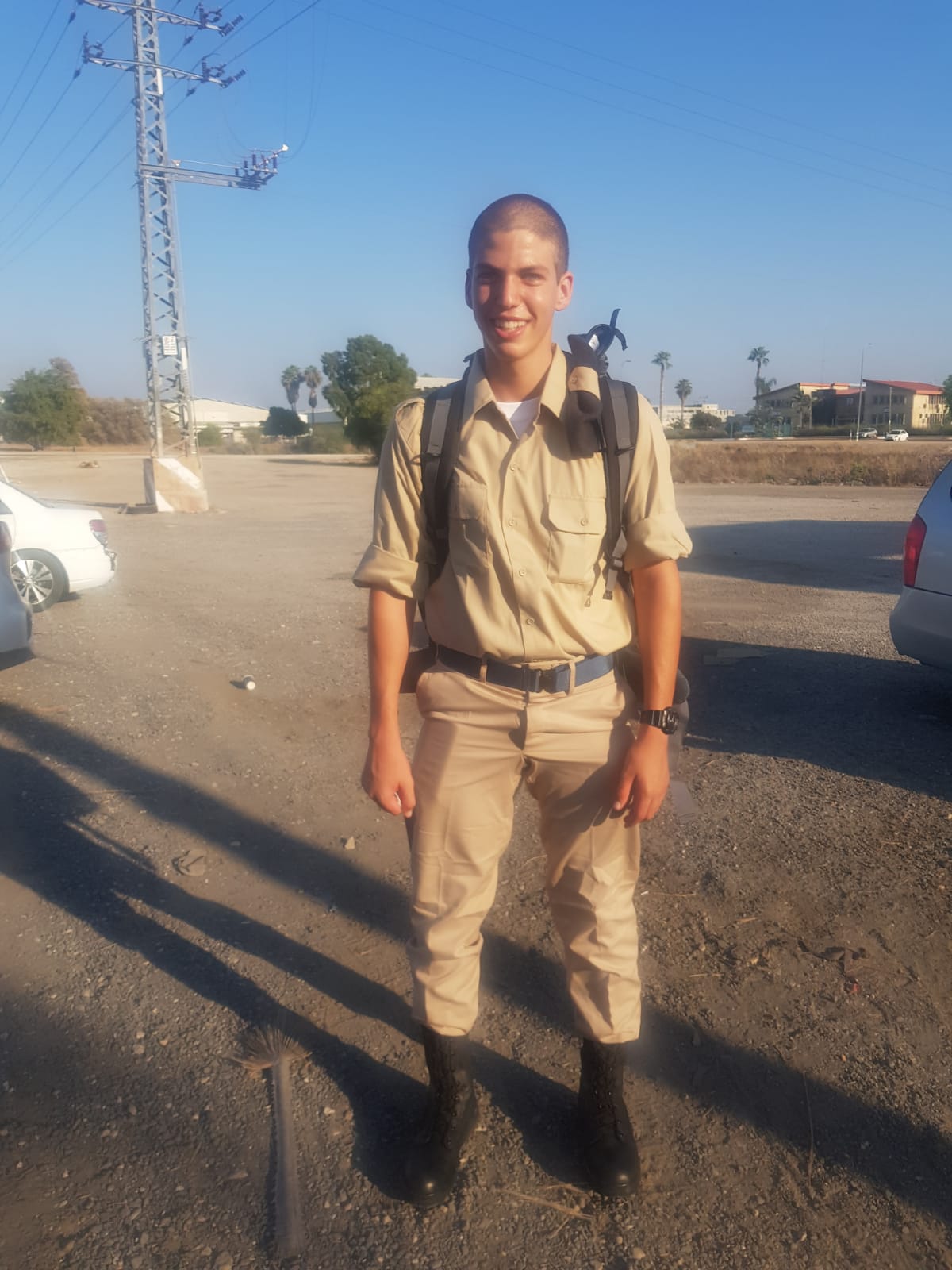 שקד עמיאלמפקד קורס בבית ספר הטכני
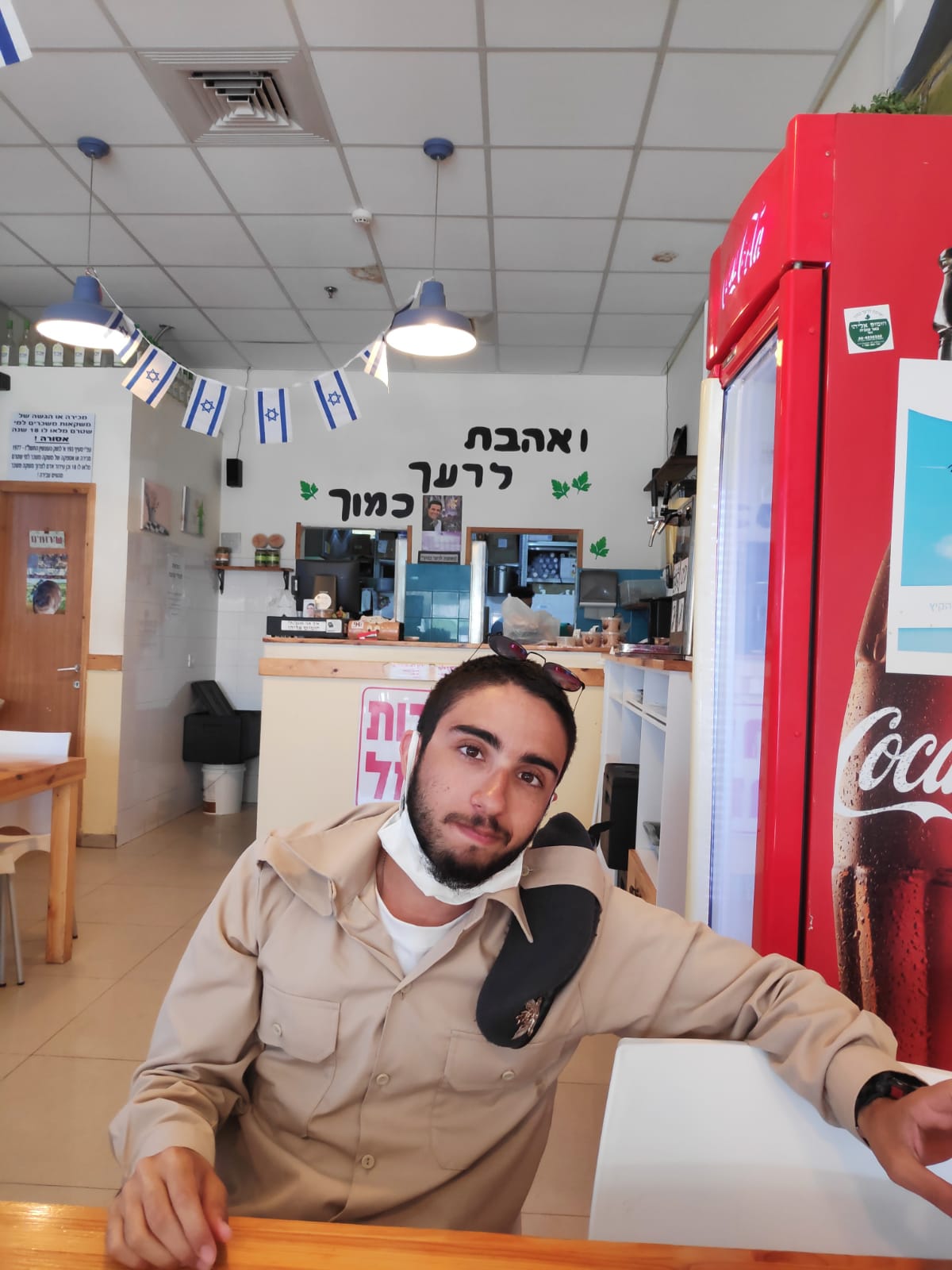 זוהר פטישהגנה אווירית
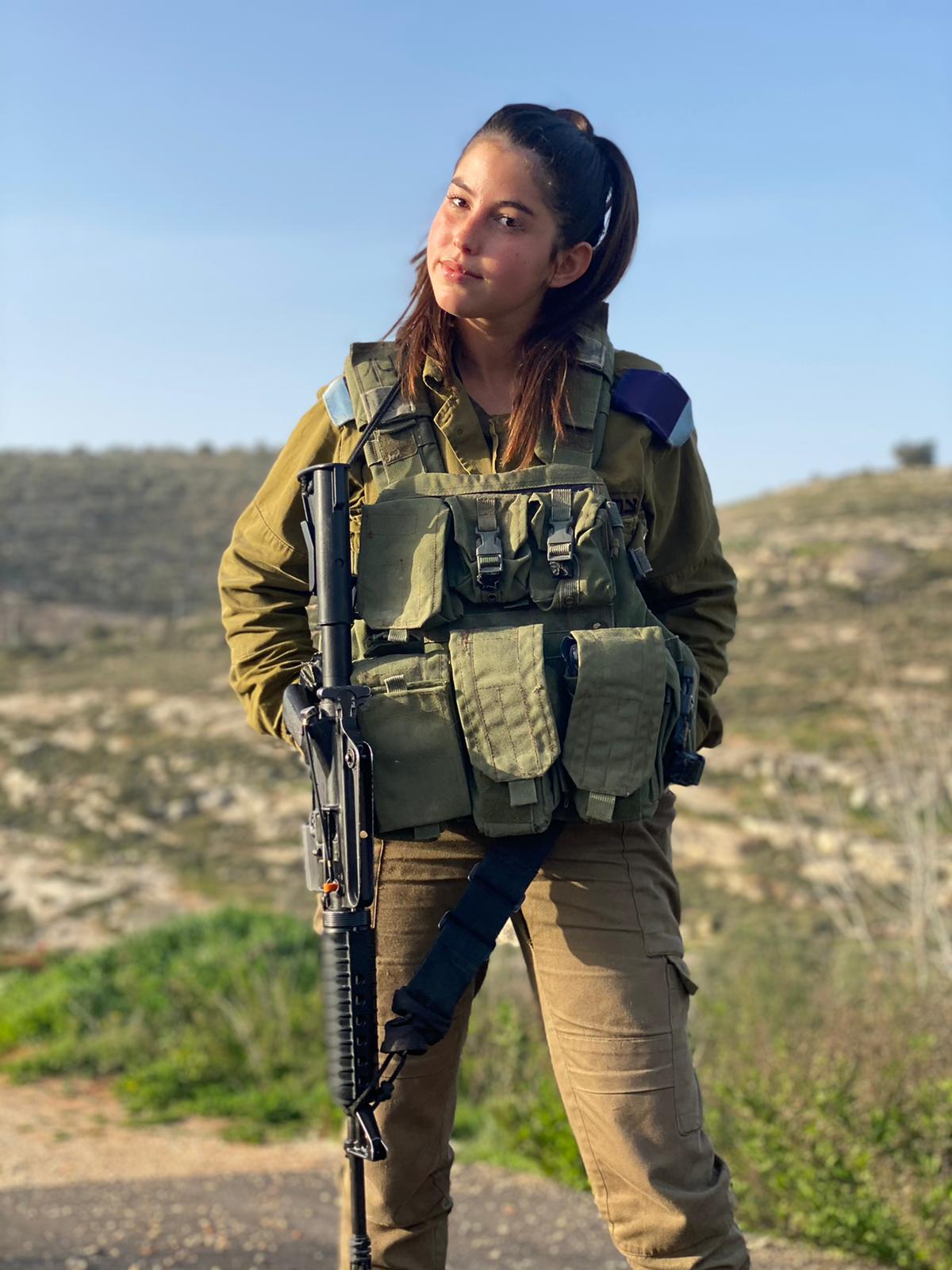 מיה איובימפקדת קורס מכ"ים בחיל אוויר
איתי חזזי גרשלוחם בחיל אוויר
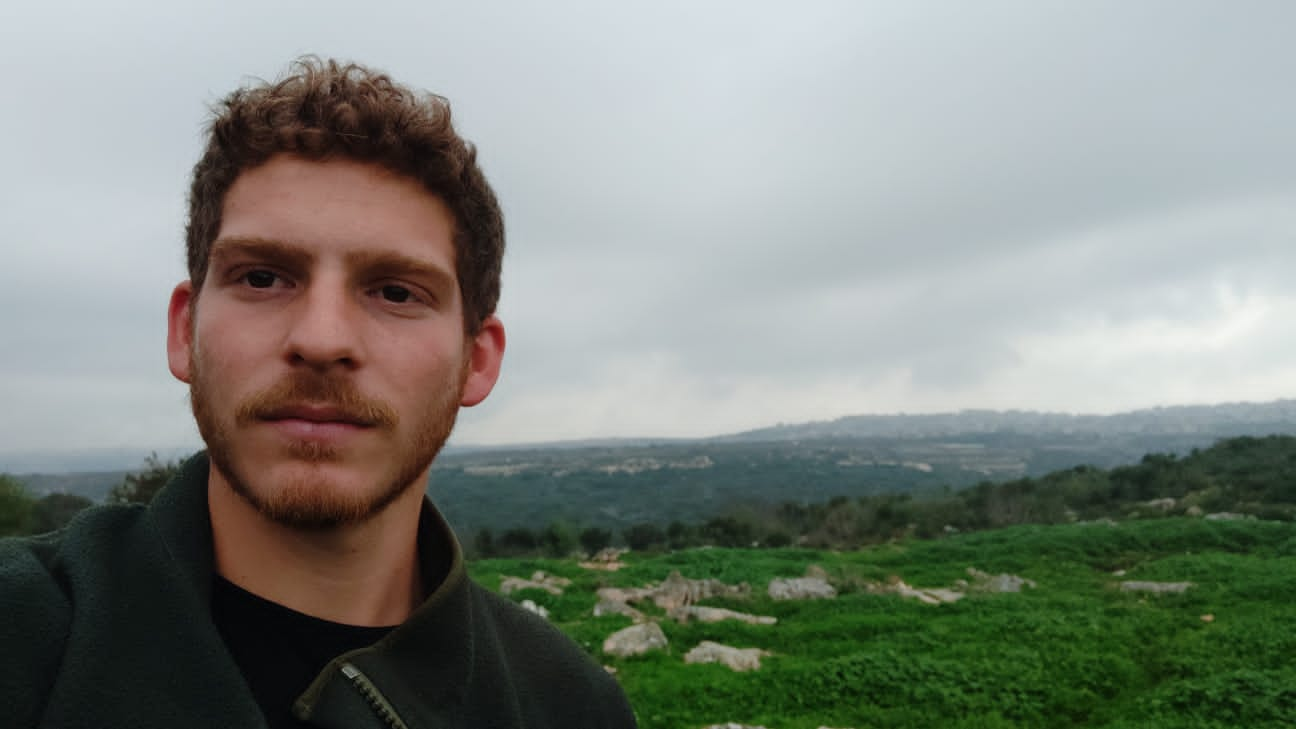 עלמה ברפקחית טיסה
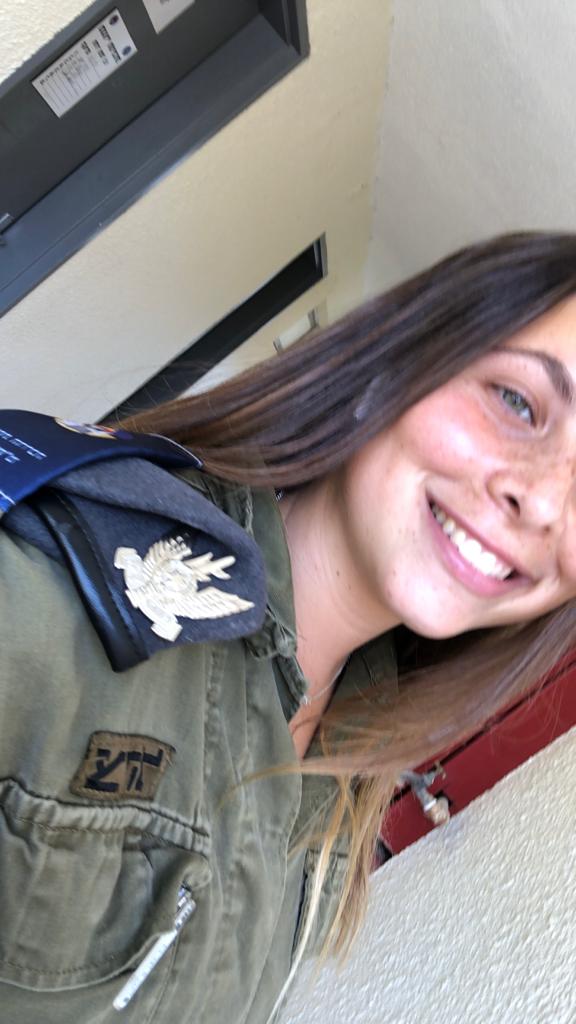 עדי אלבירטחובשת בחיל אוויר
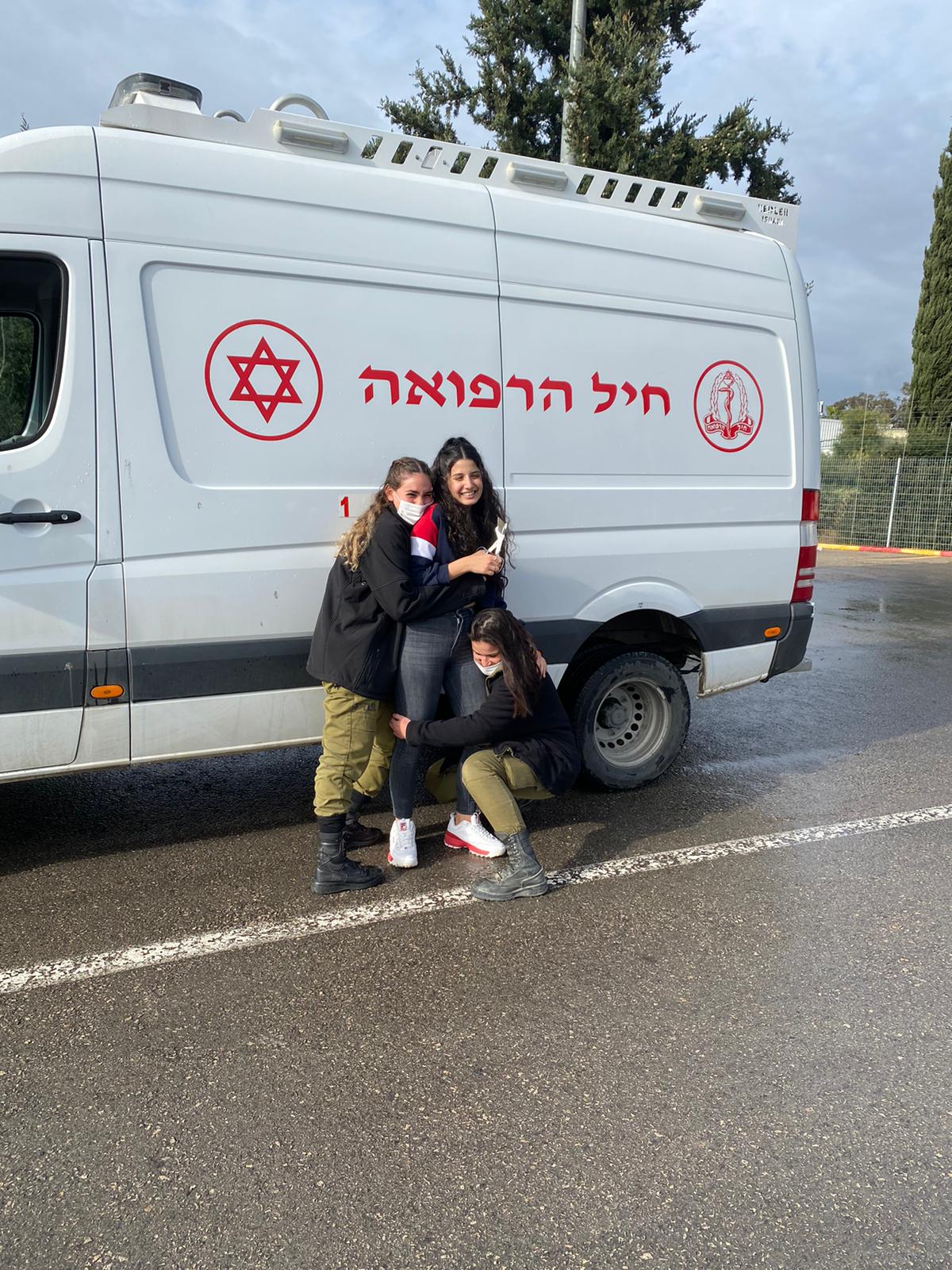 עופרי טלכתבת בביטאון חיל האויר
שירה סעידיפקמצ"ית בטייסת 122
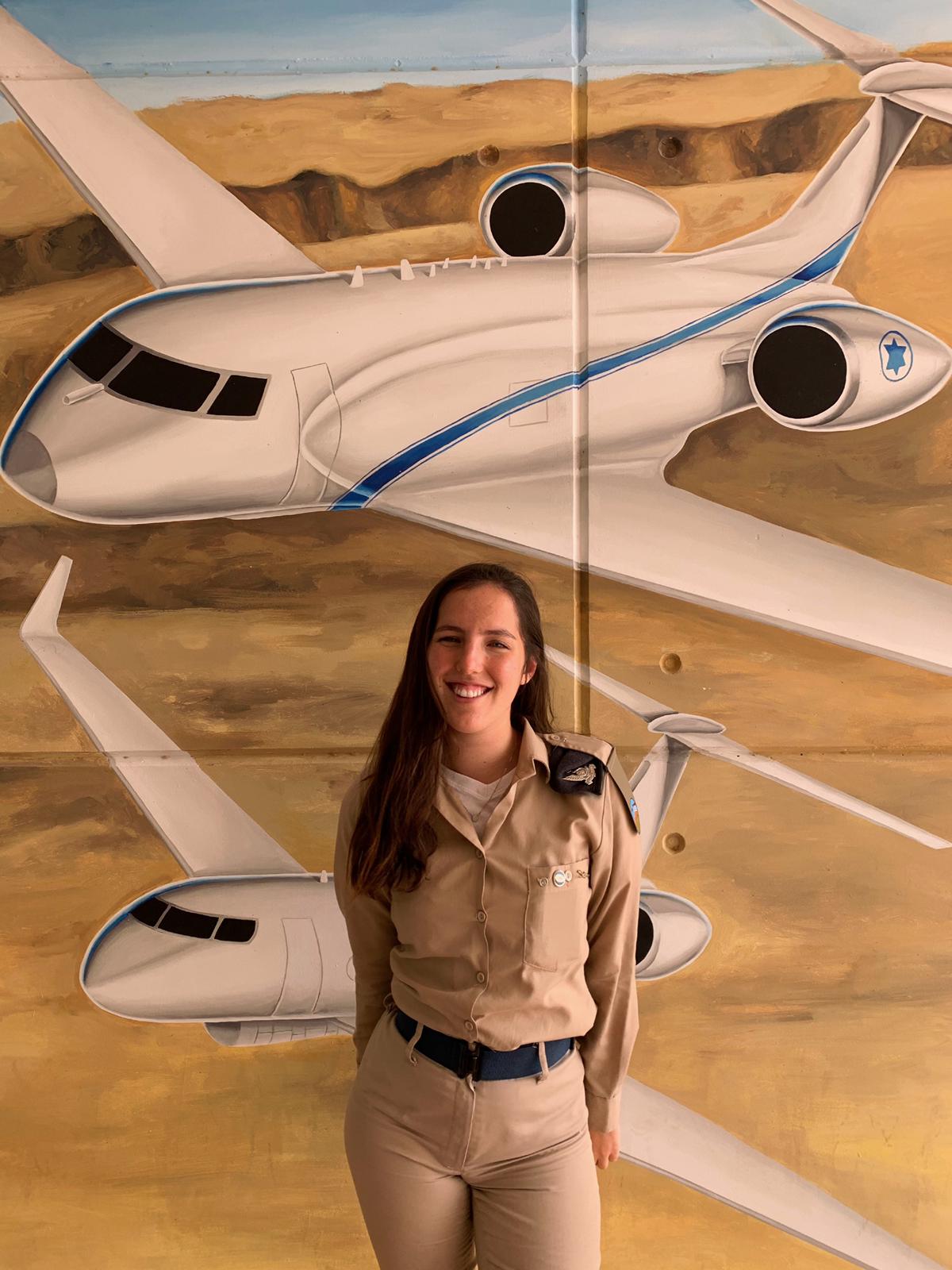 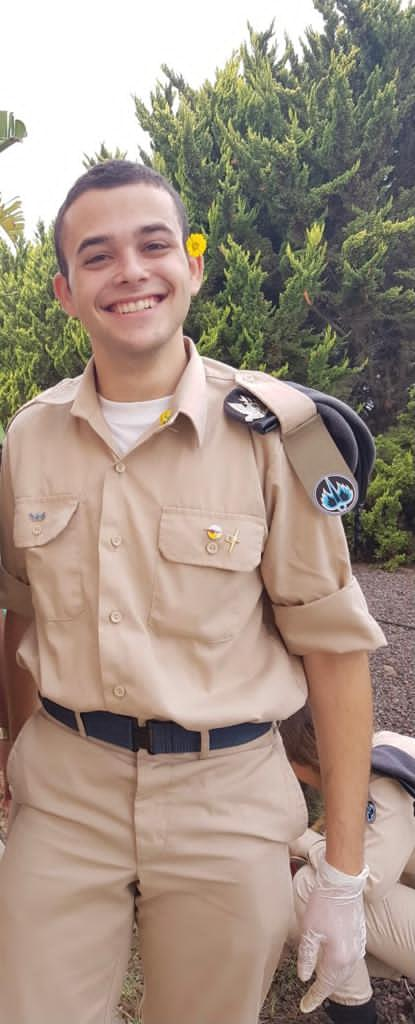 אמיר קורנפלדמש"ק משאבי אנוש
בואו נצדיעלחבר'ה מהיבשה
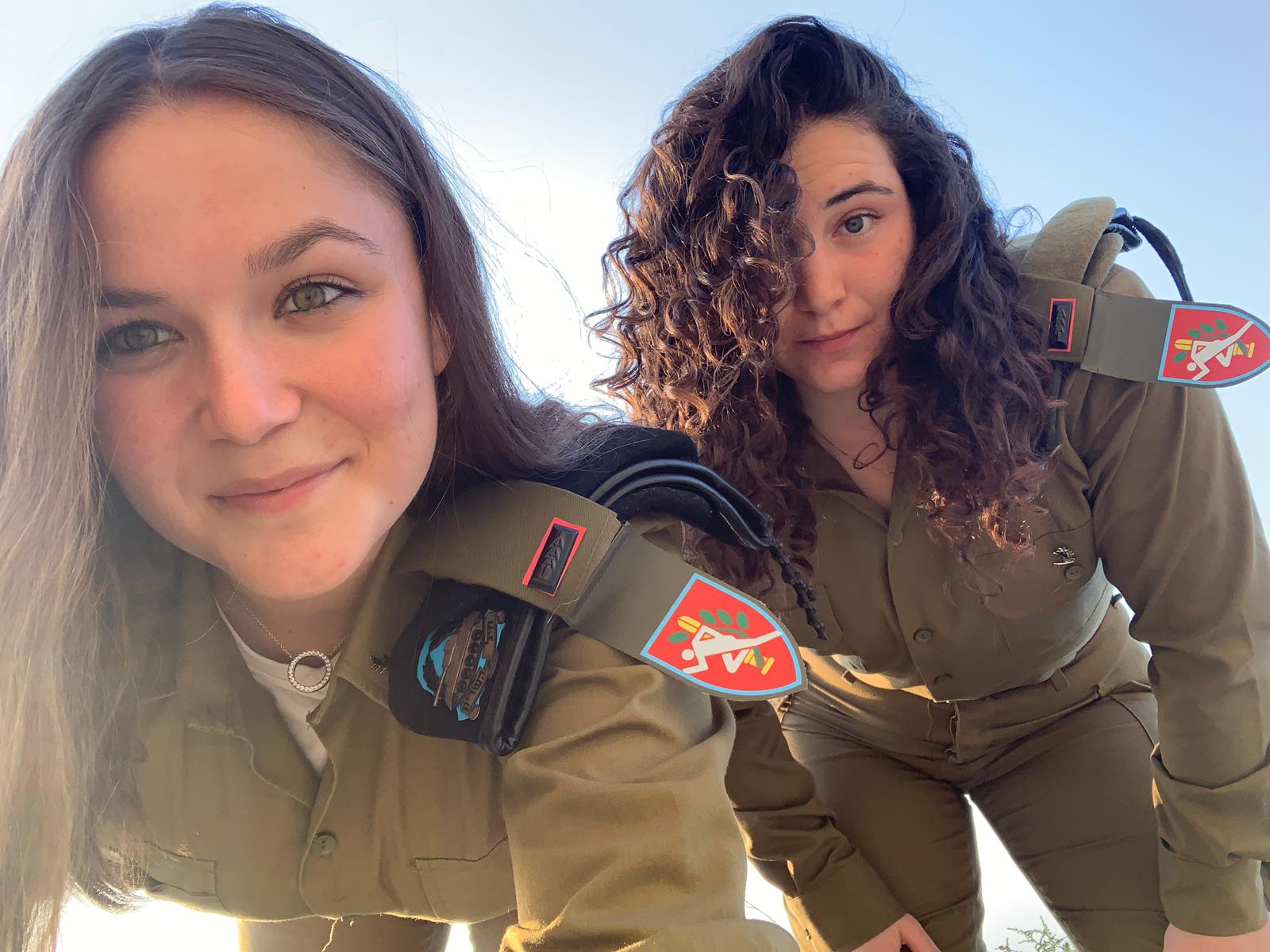 מור כהנאקצינת כושר קרבי יחידת מורן מיתר
זיו זלמנוביץקרקל
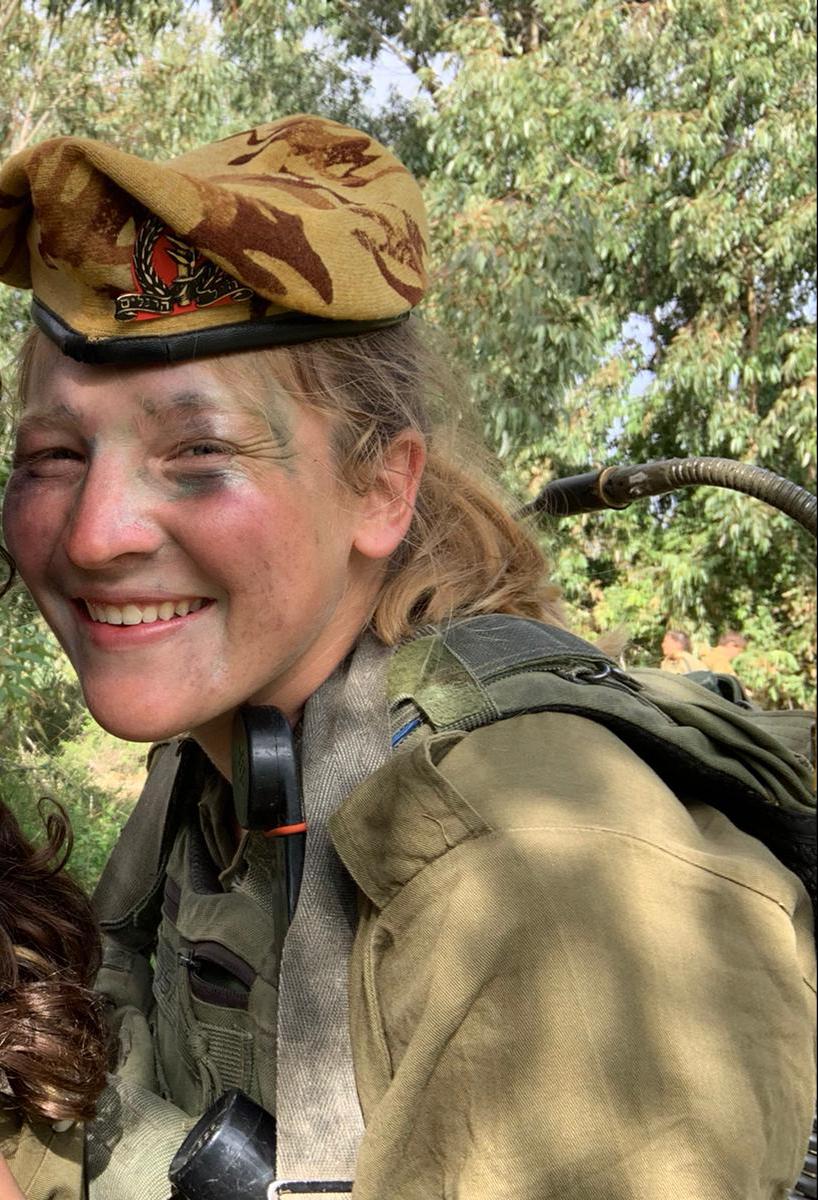 אוהד קורנפלדסמל צוות לוחמים ביחידת ס"פחיל ההנדסה
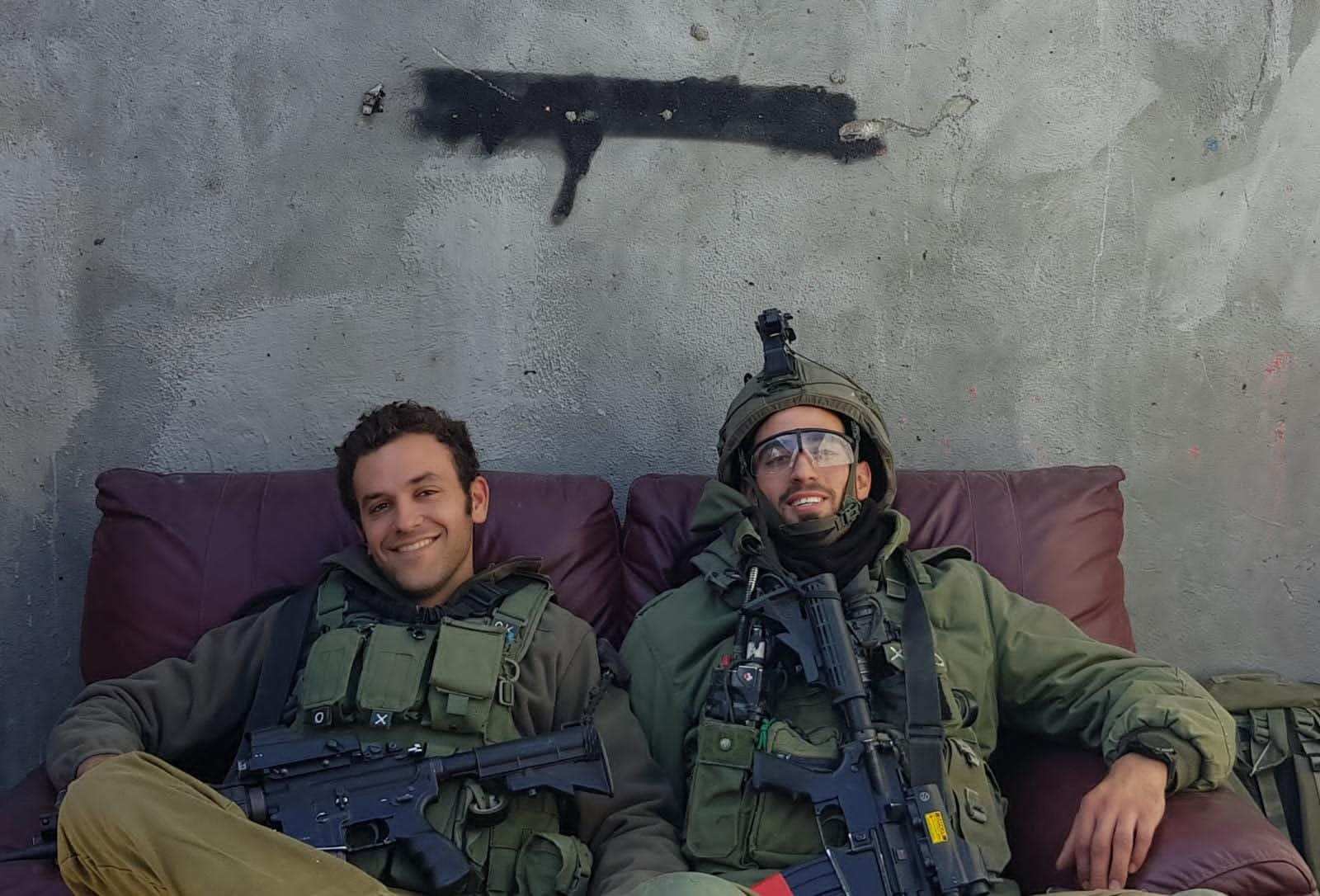 שירי בר לבקורס פארמדיקים
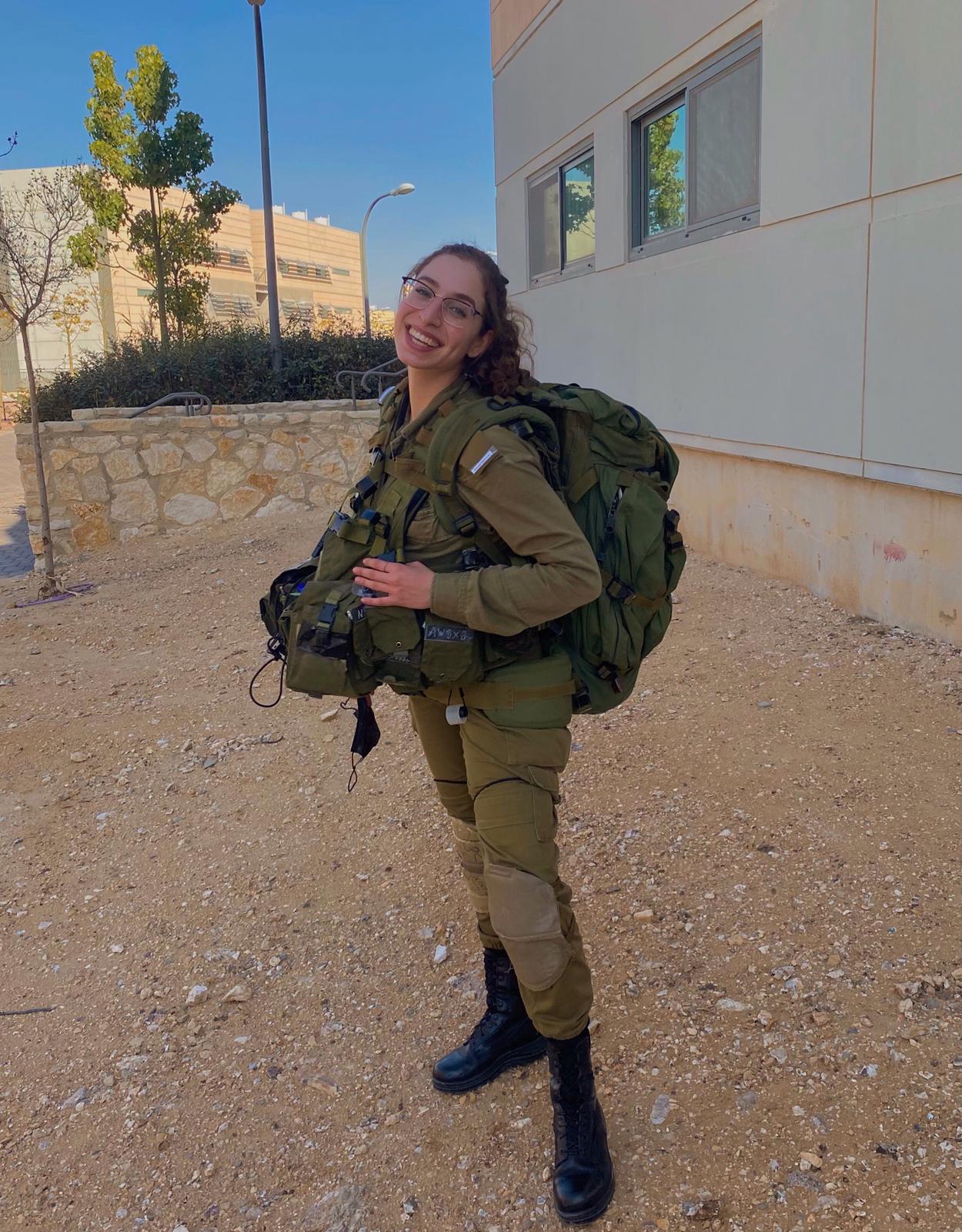 גל פלדמןמודיעין
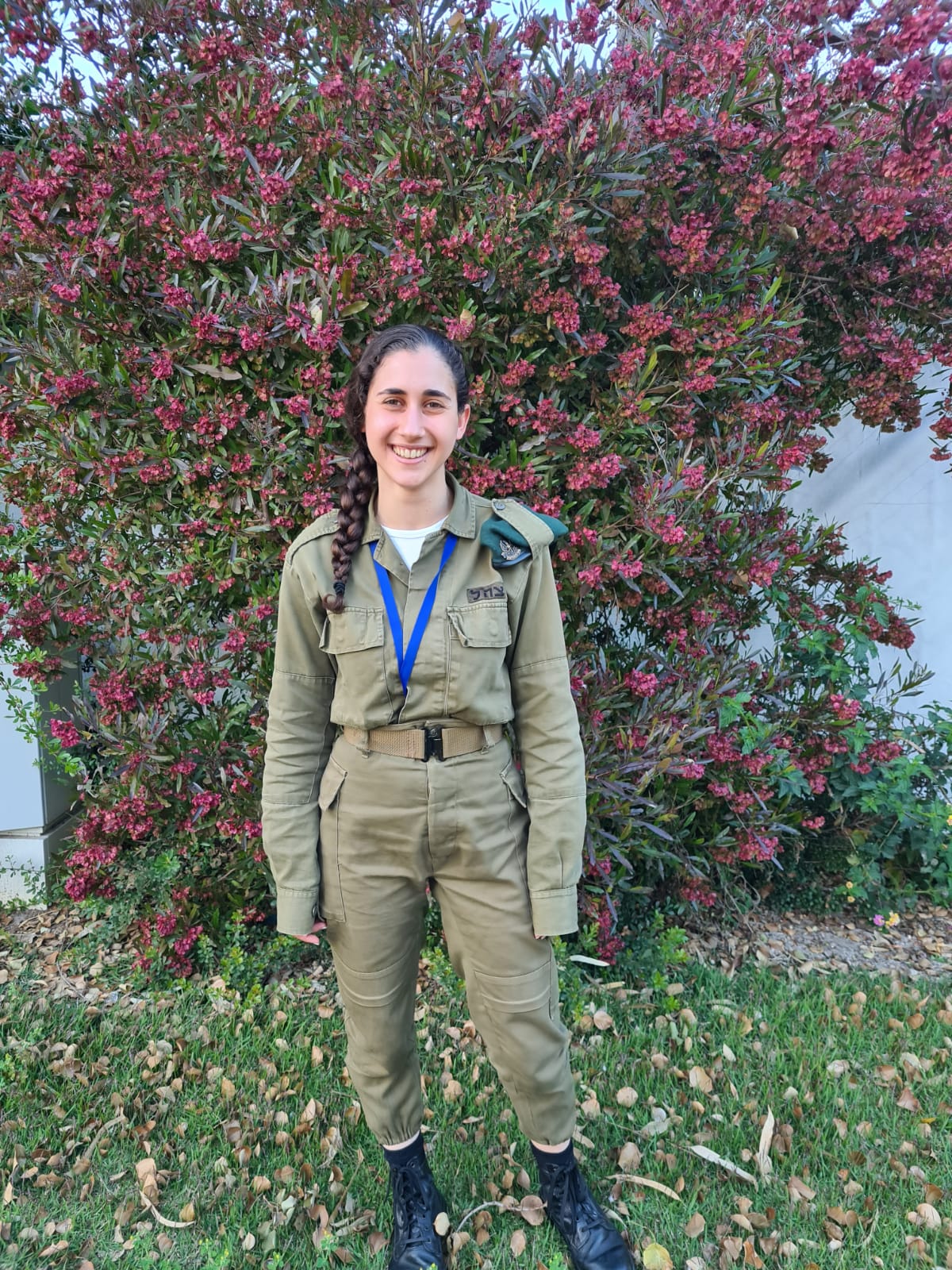 יובל ארנוןמפקדת מורים חיילים
עומר פלדמןמודיעין
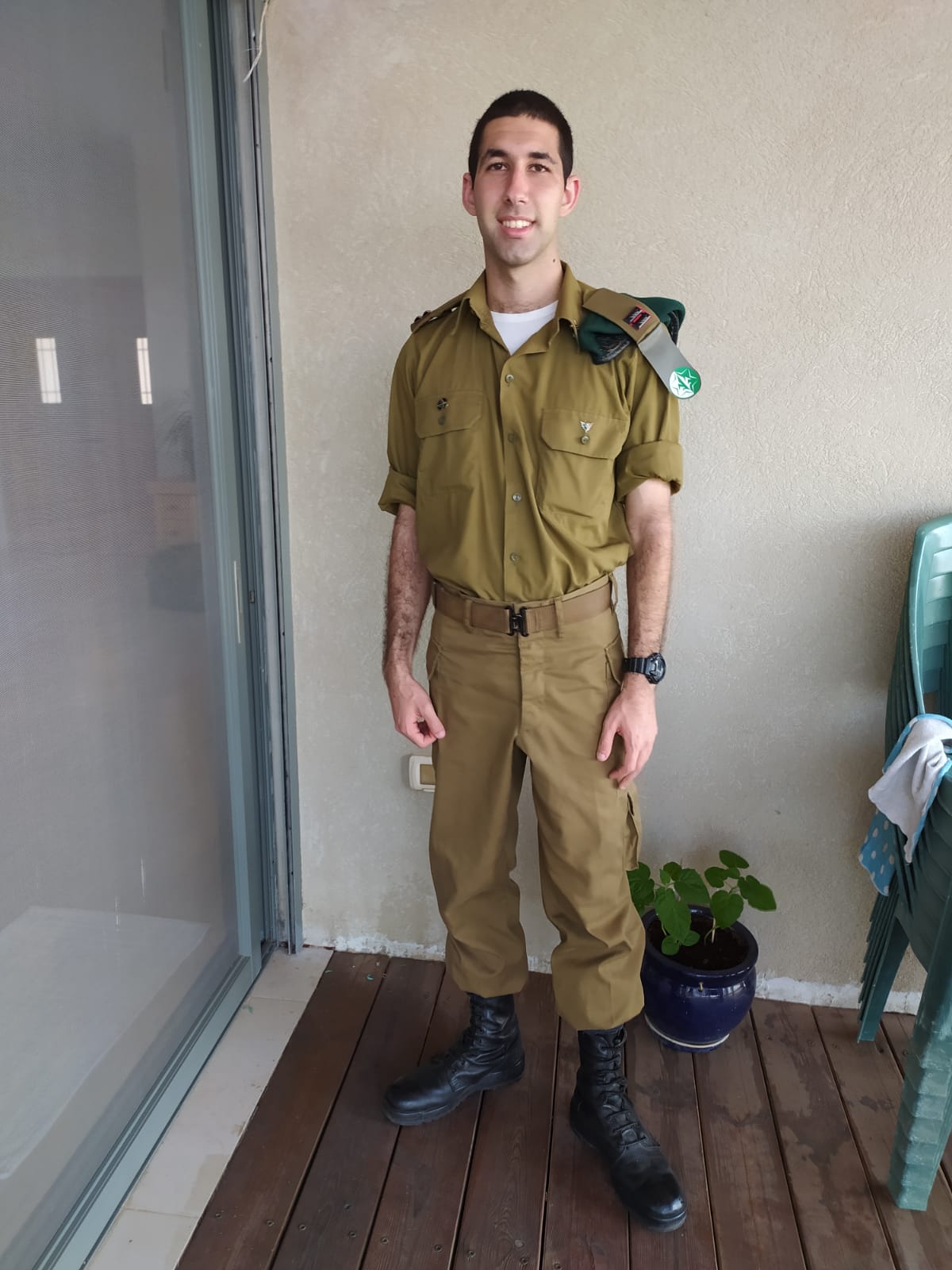 יובל וינטרגריןלוחמת חובשת בגדוד 277
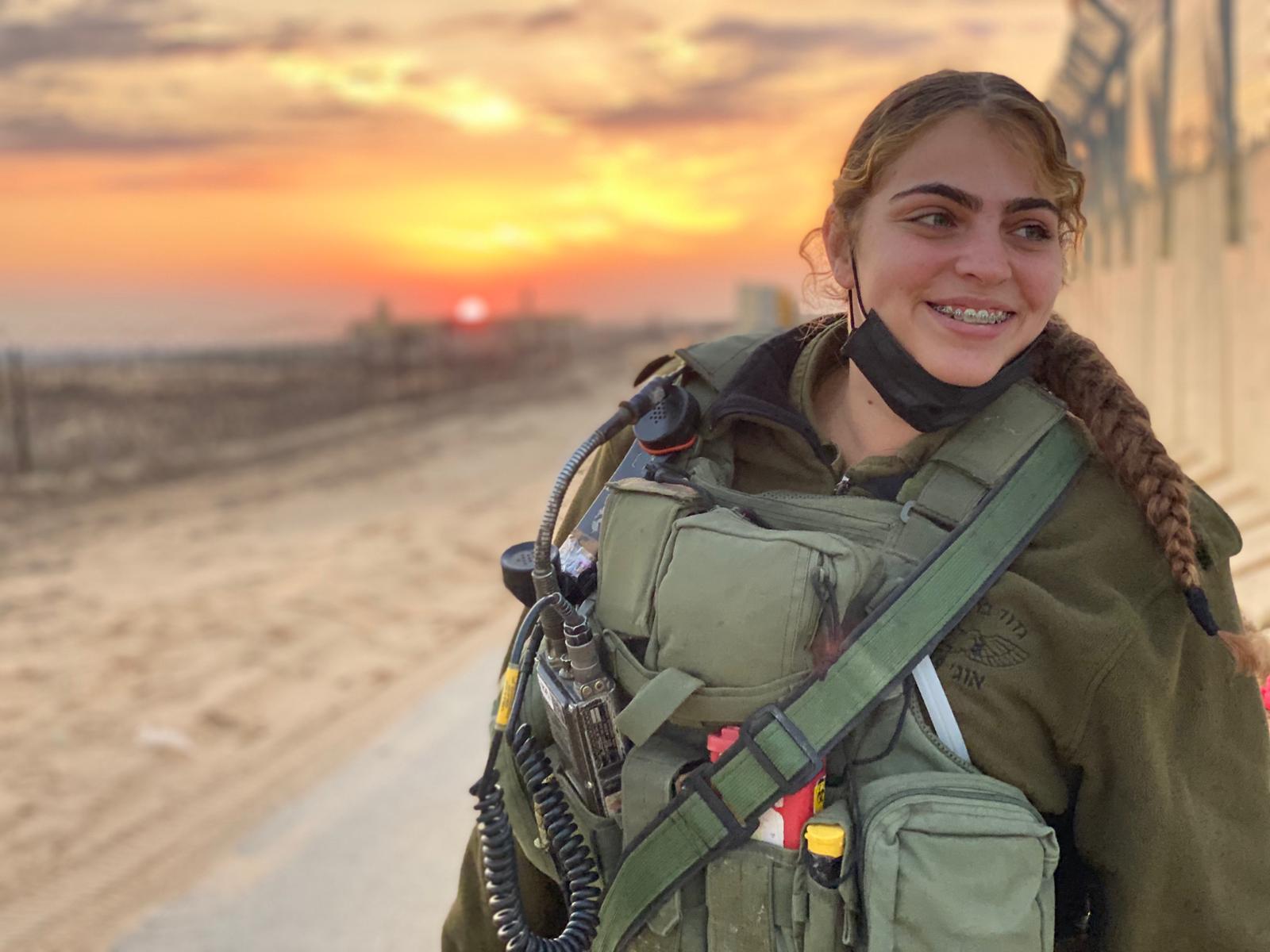 ירדן פפירני יניבלוחם בגדוד 50 חטיבת הנחל
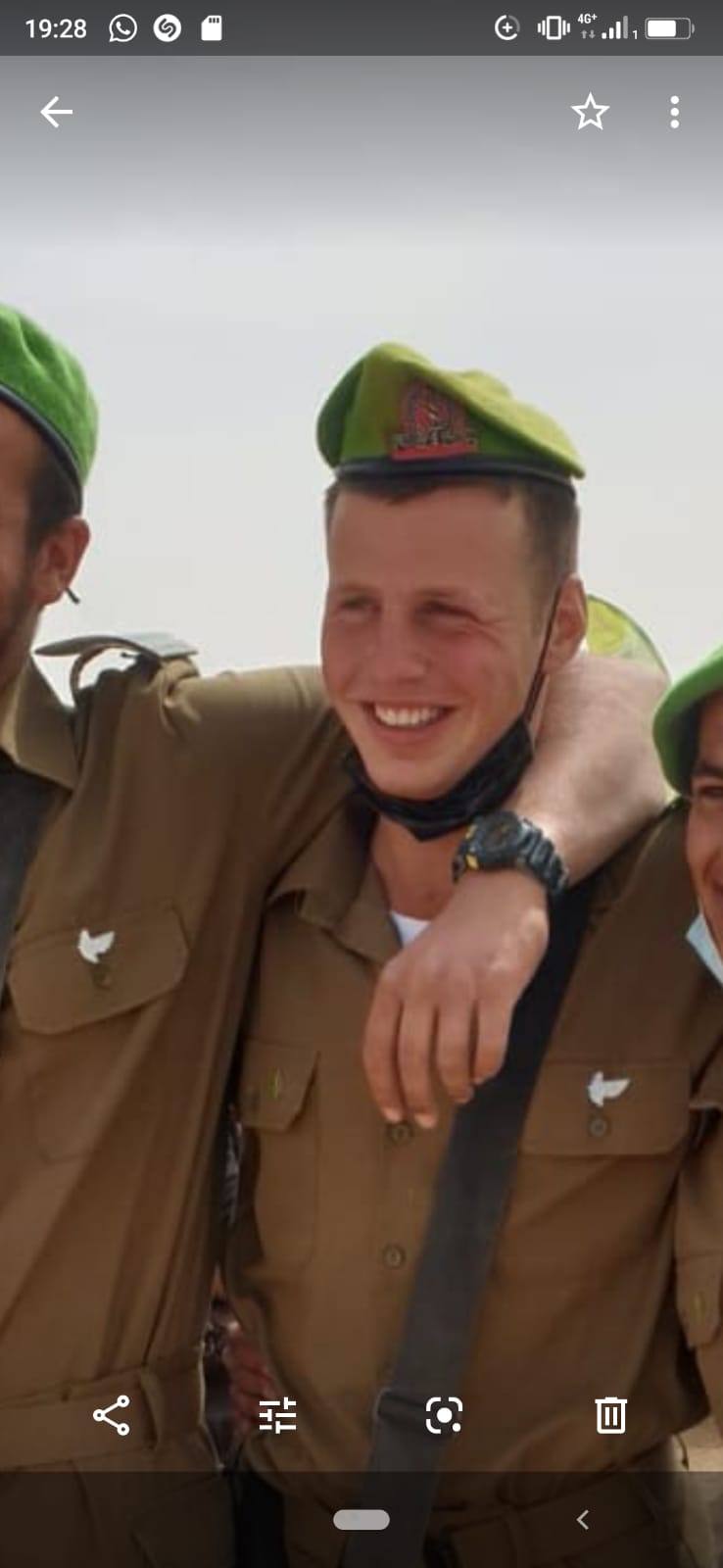 עמית עזריאל מכ"ית טירונים פלוגת עוז
גאיה סעידימשקית תשגדוד תעוז
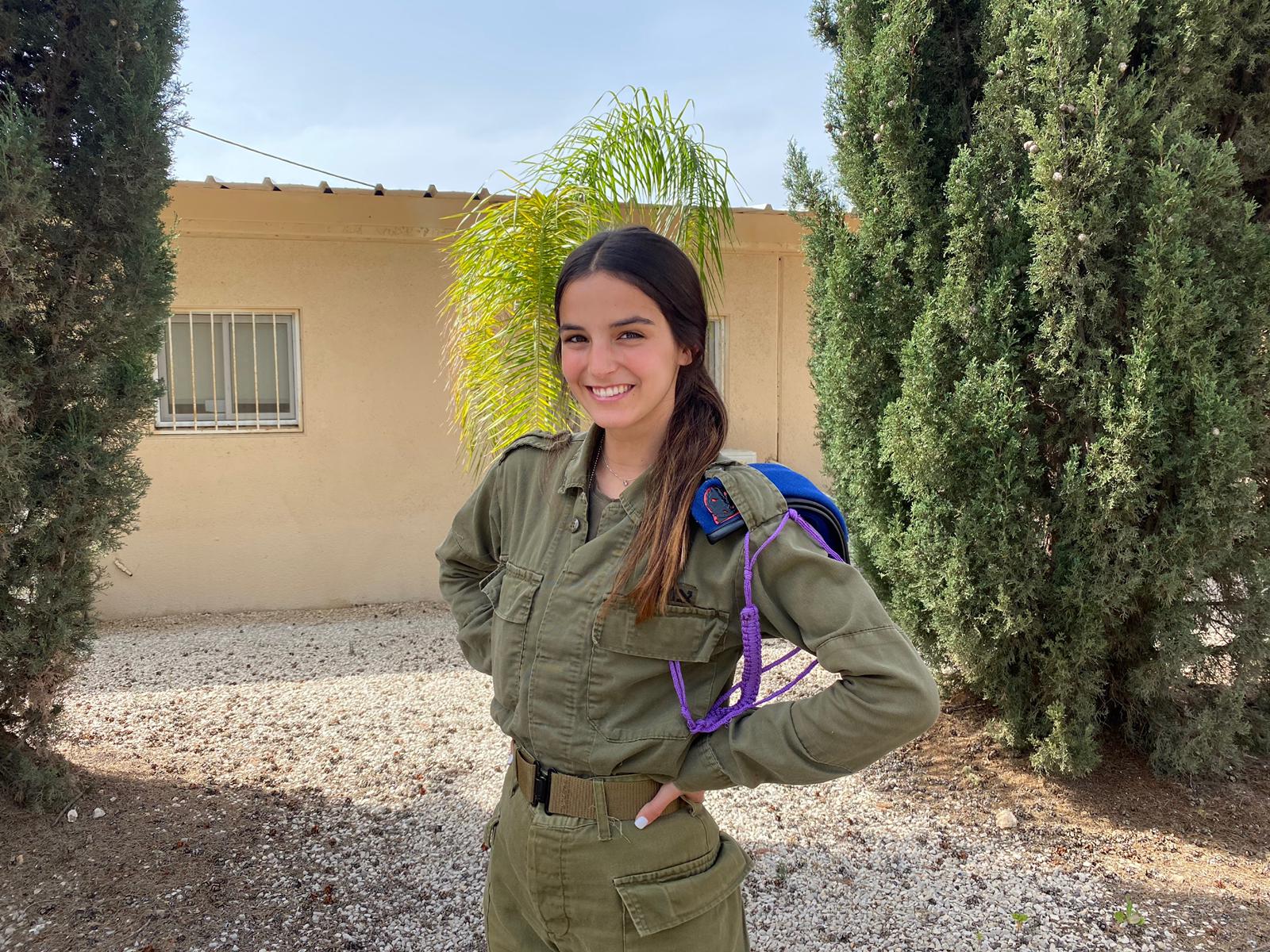 כרמל לוקמפקדת טירונים בחוות השומר
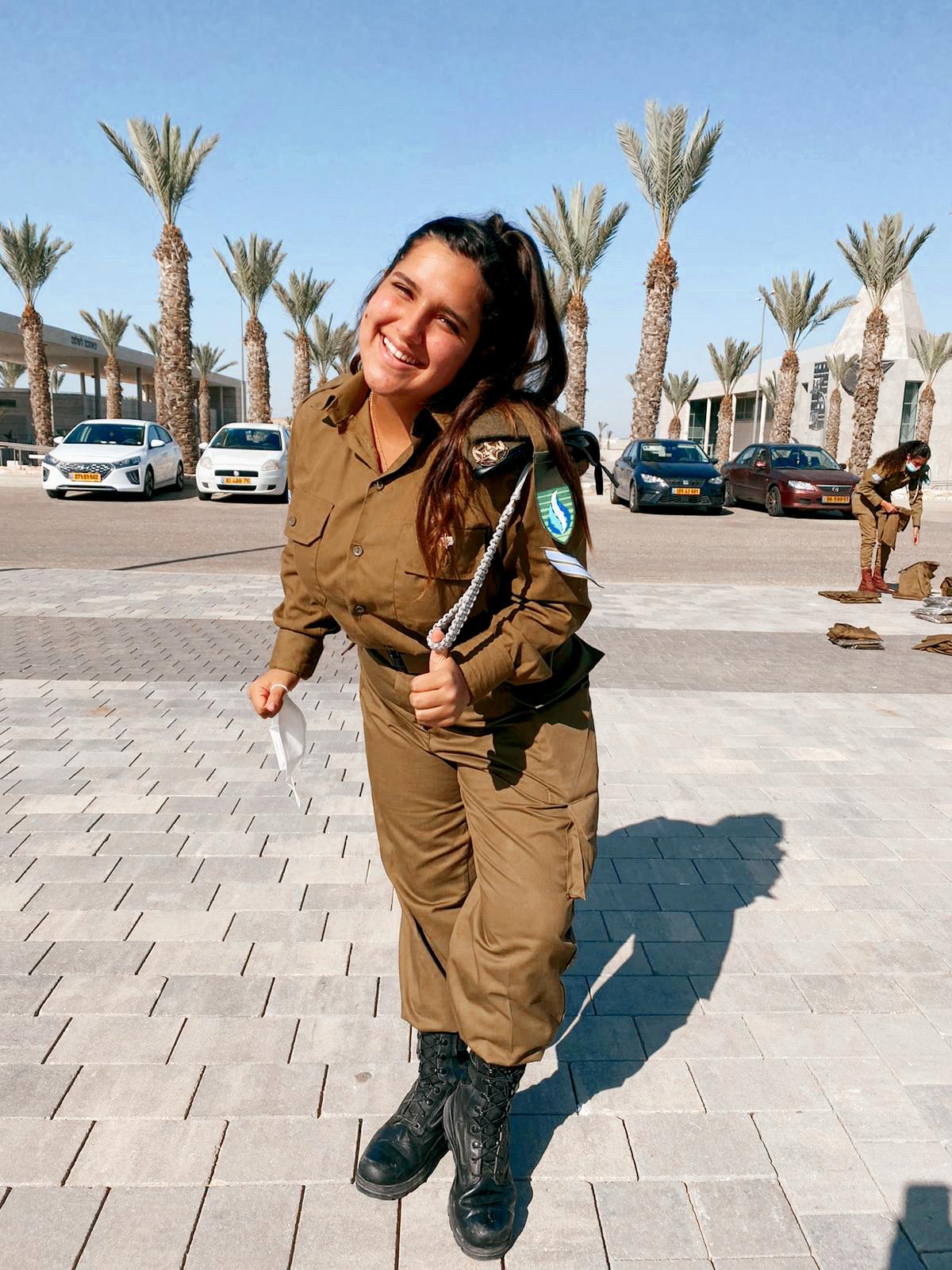 אביב ארליךפראמדיקית בגדוד 55
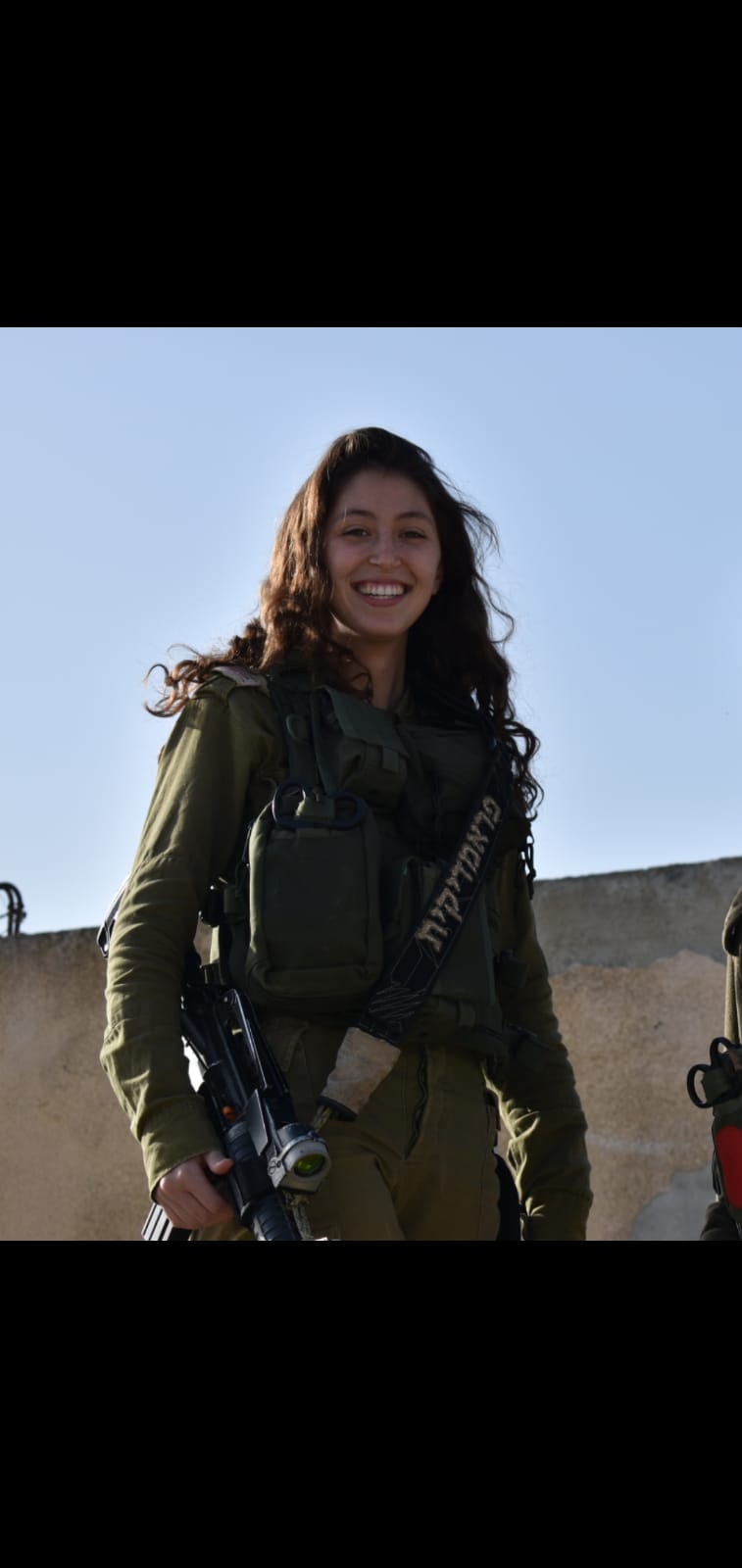 נעה כהנאמפקדת בהשלמת קורס קציני חינוך
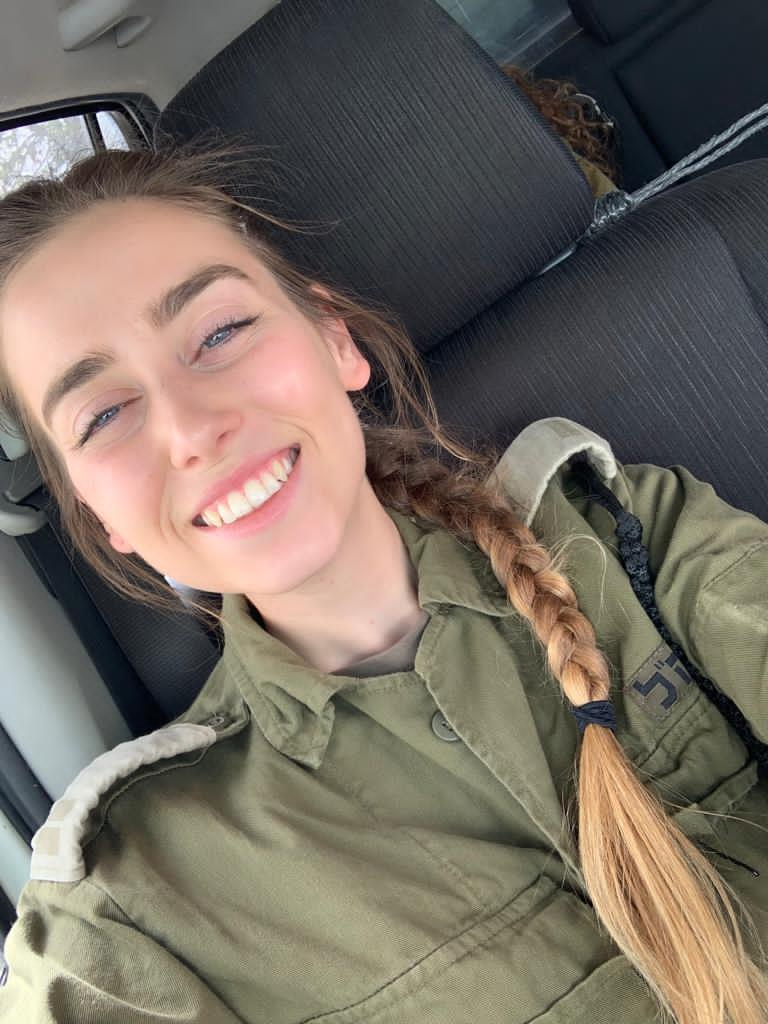 גיא אלפיהגדוד דקל בה"ד 1
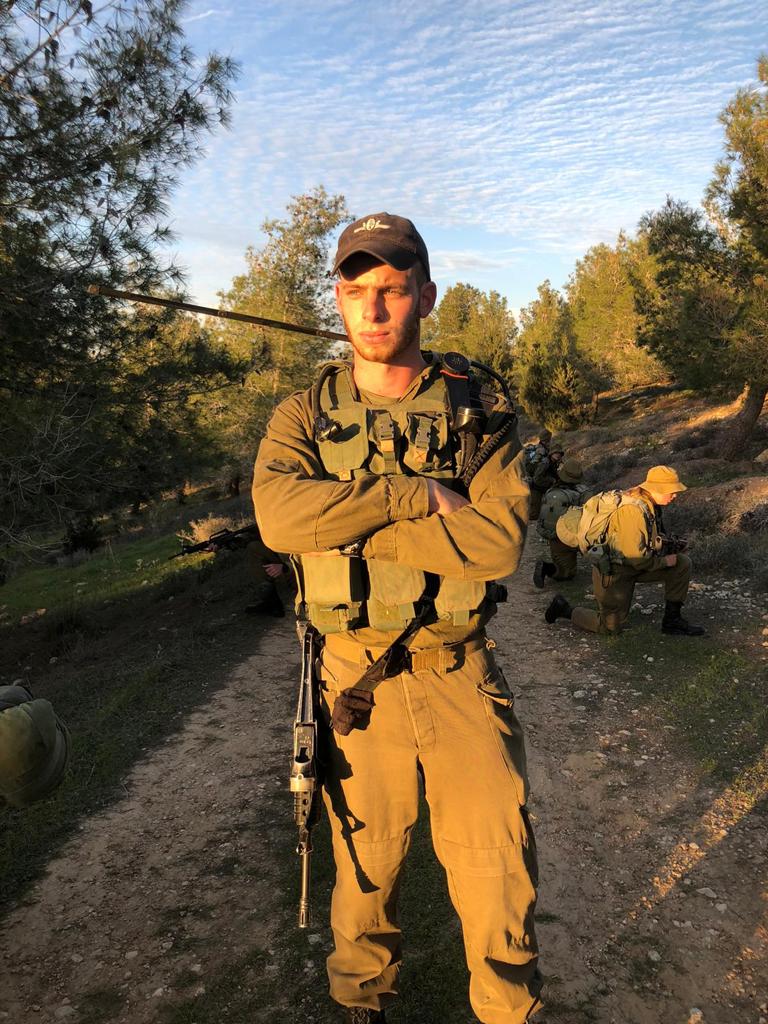 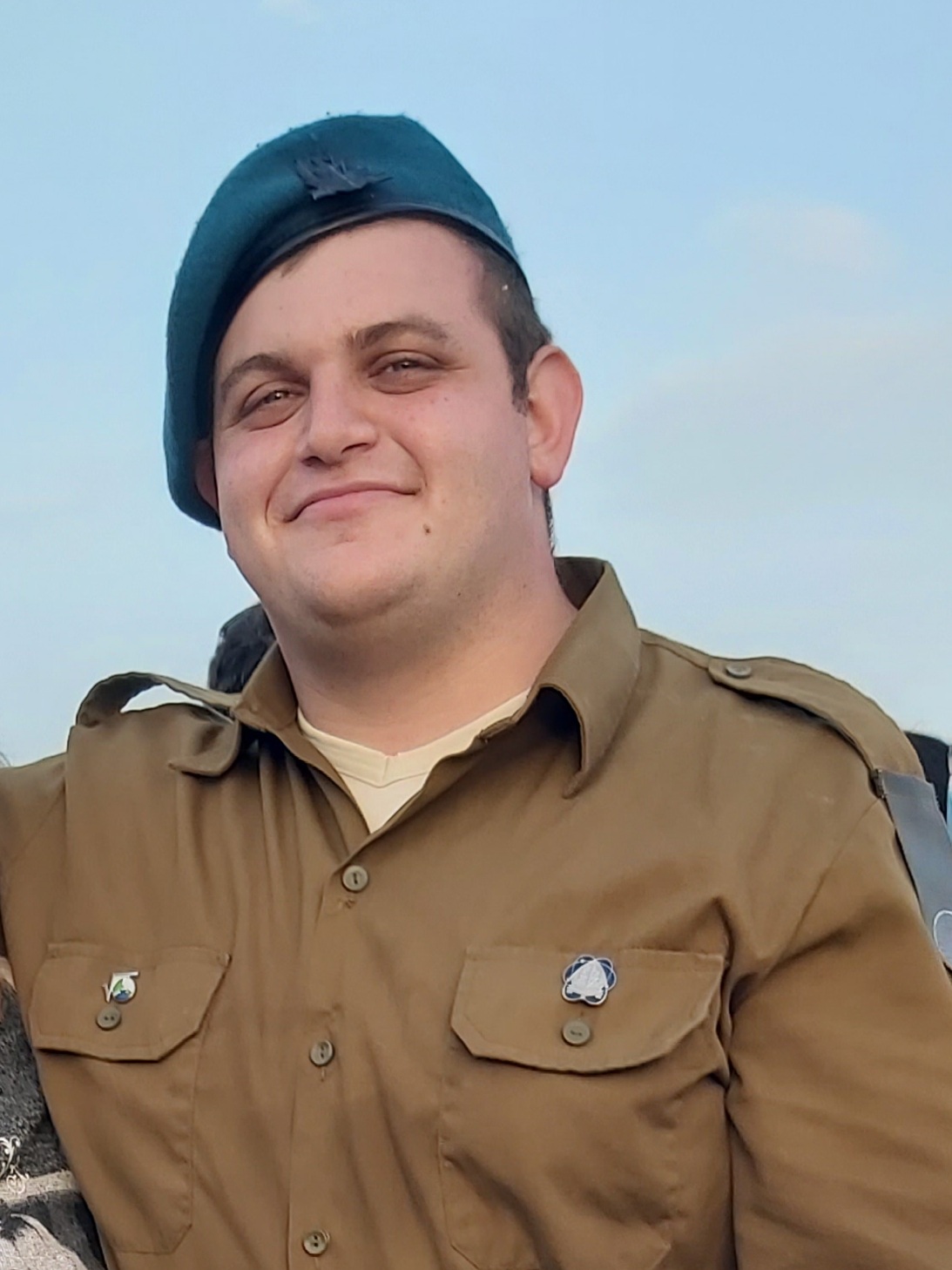 אור ארזתוכניתן
איתי קוחלחיל המודיעין
גאיה לוי משק"ית אמל"ח ביהלום
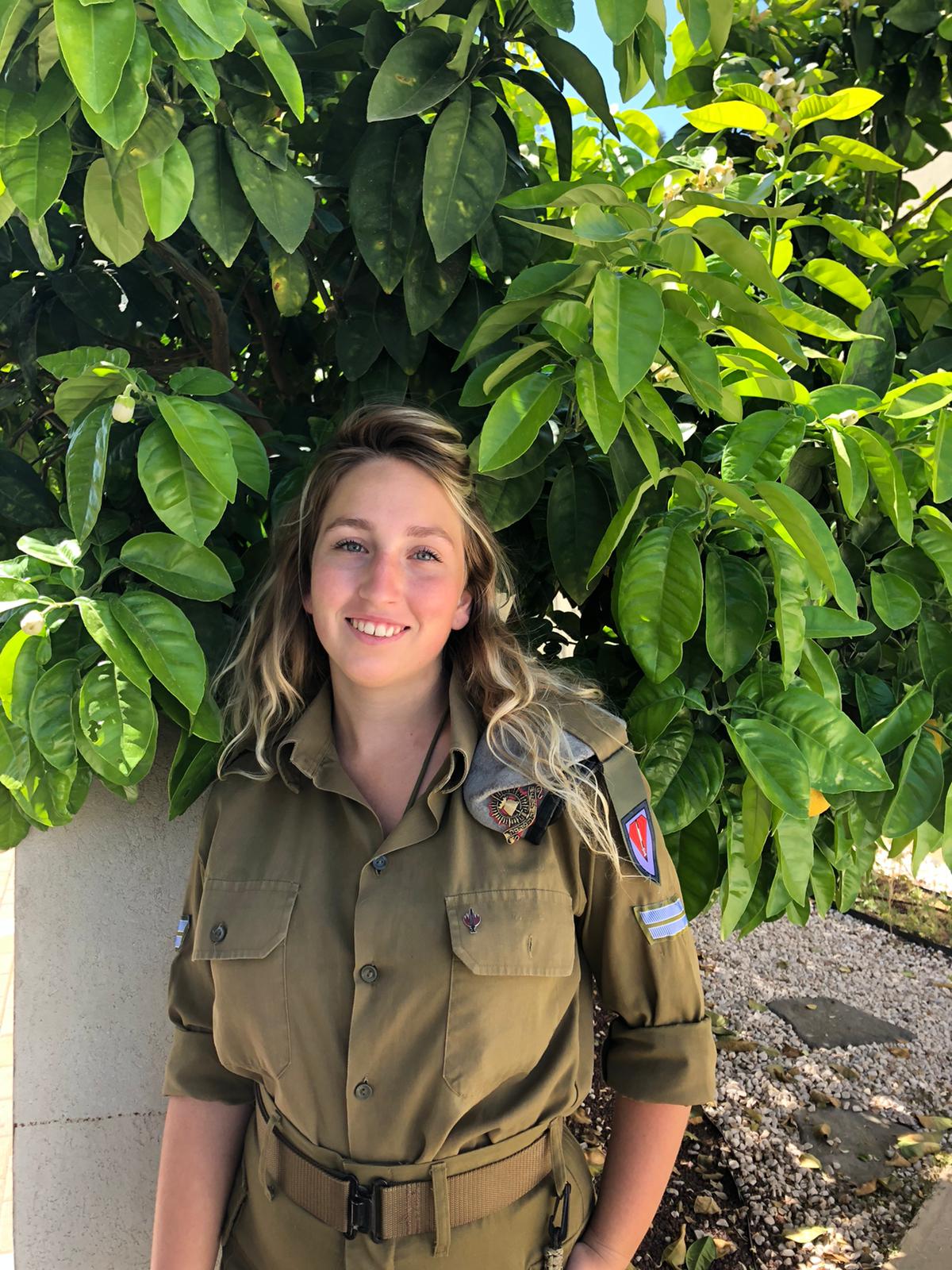 זוהר סגלמודיעין
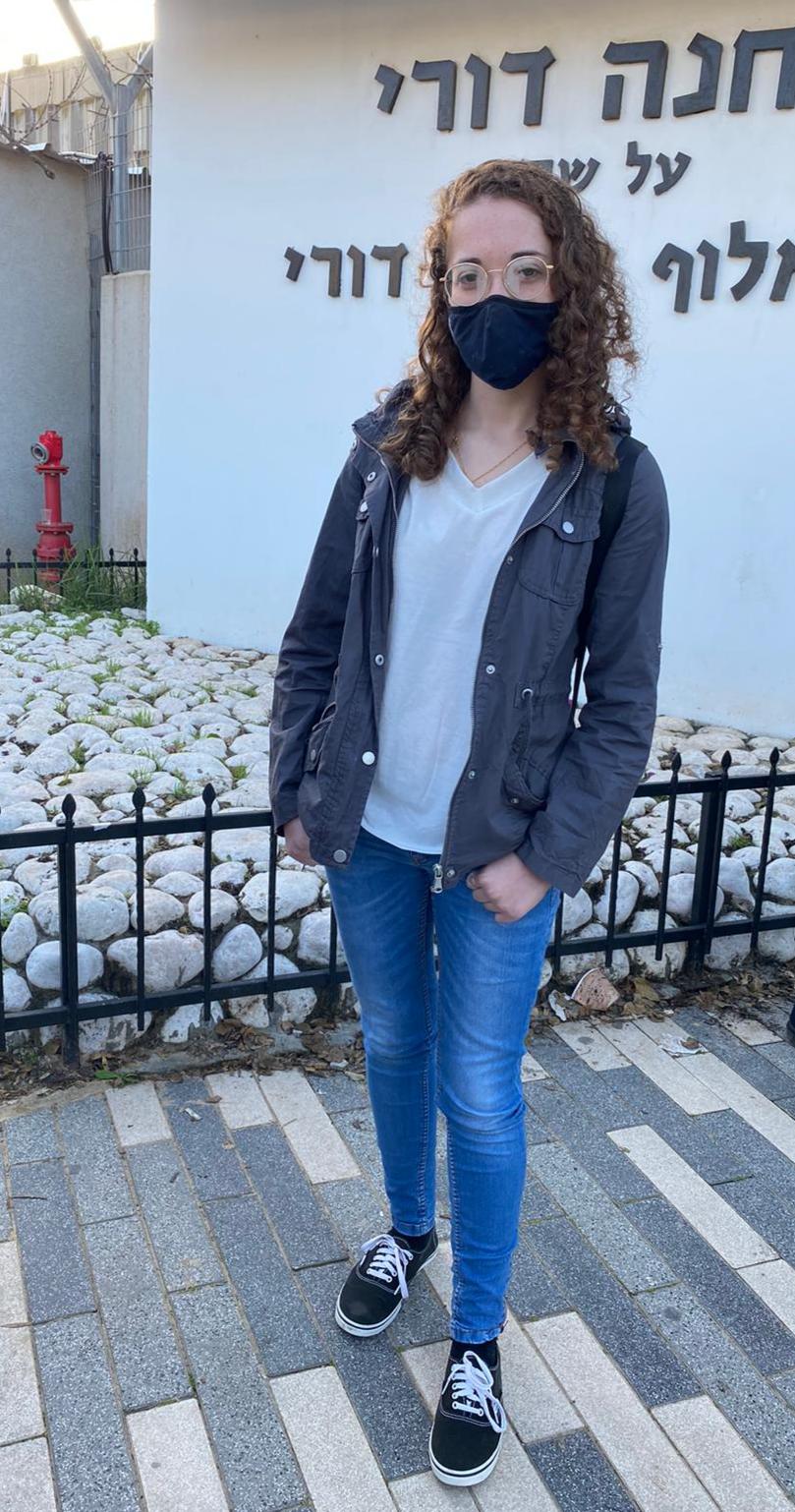 אורי צובריחטיבת הנח"ל
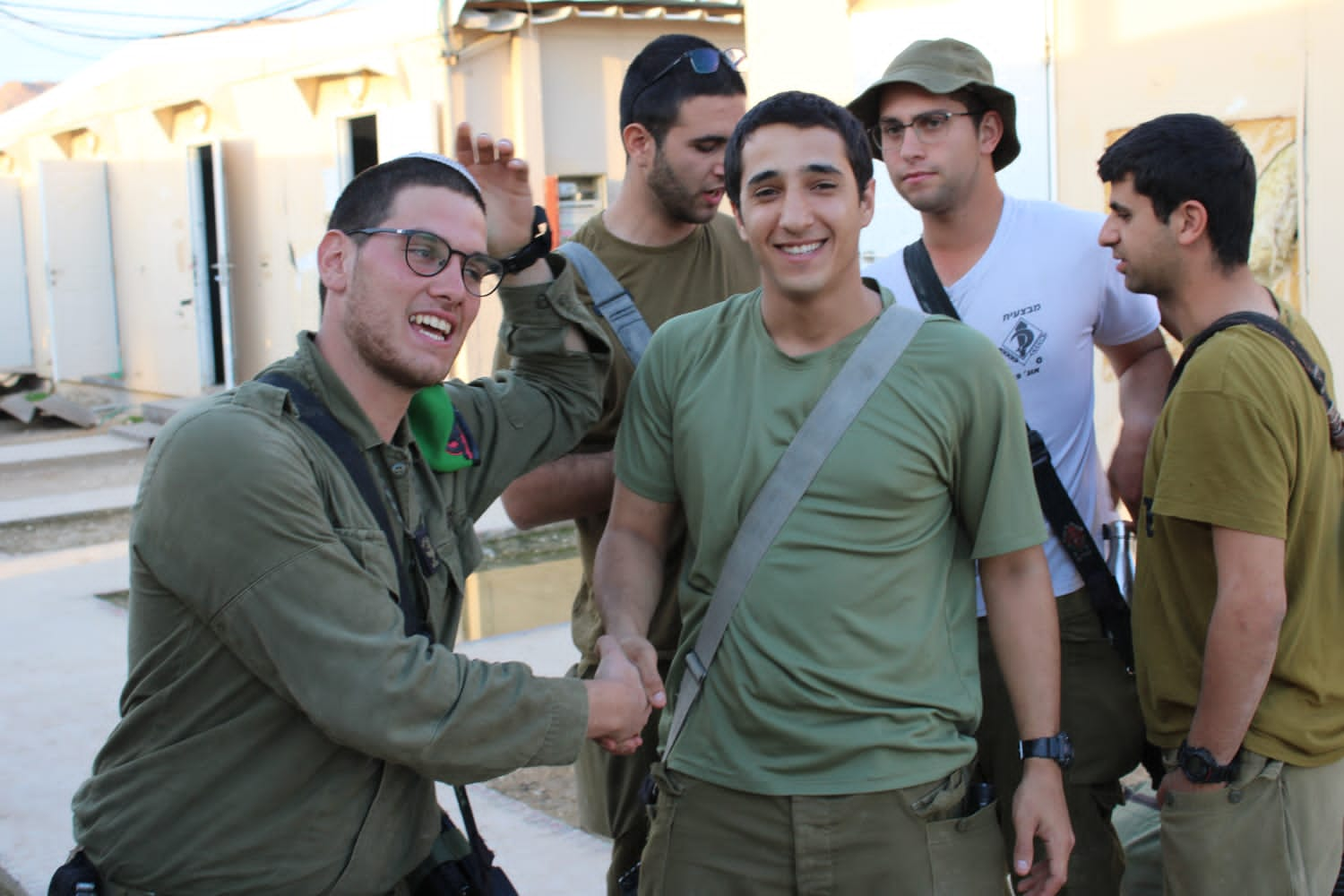 יערה שנהבחובשת קרבית ולוחמת בחילוץ והצלה
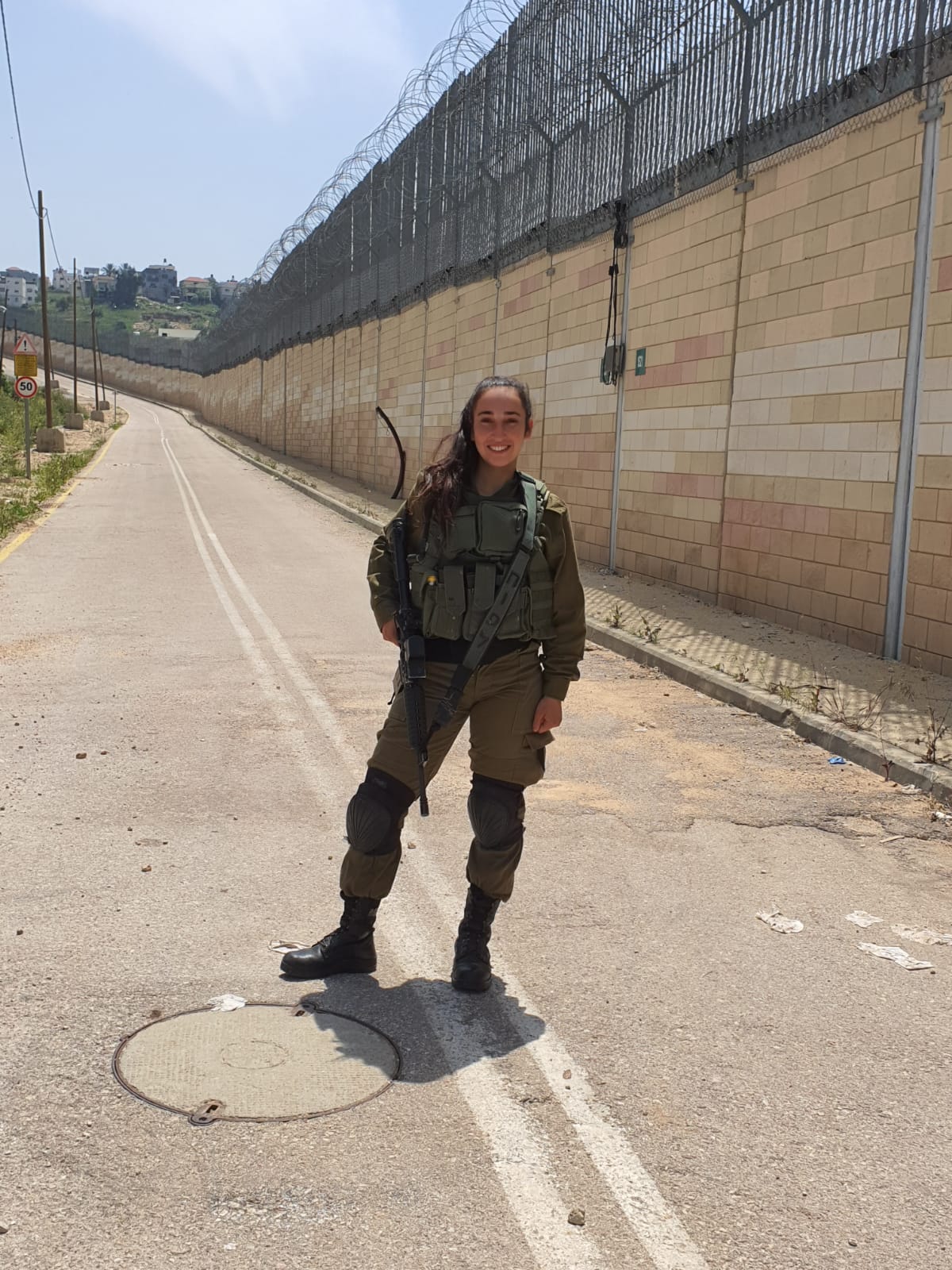 אלון טנאלוחם ביחידת אגוז
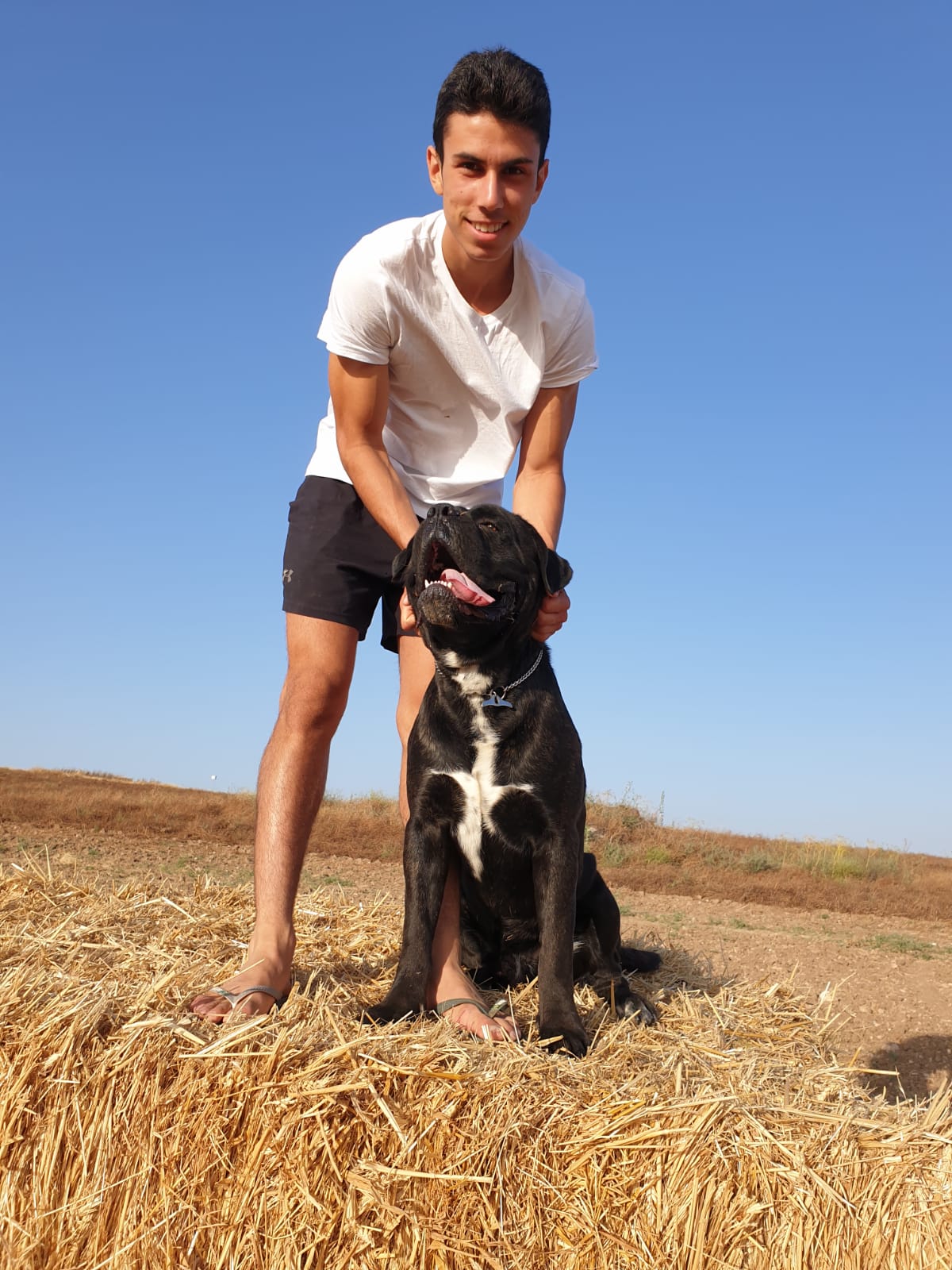 לוטם אהרוןמפקדת חמ"ל תצפיות
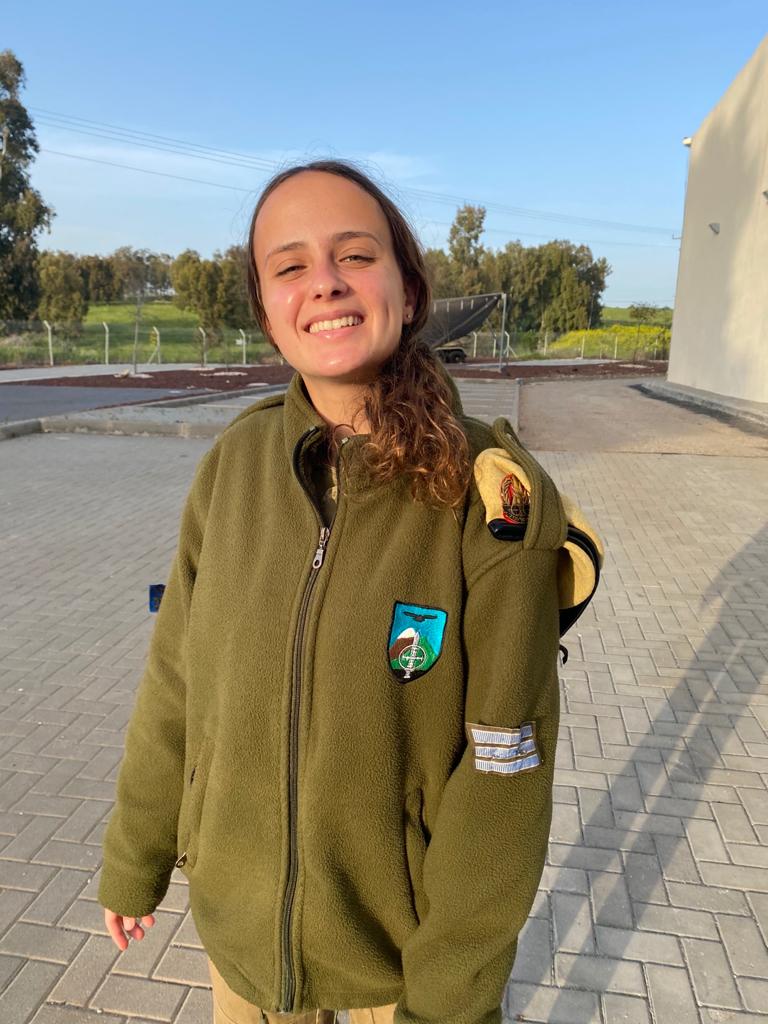 נעה שפיררמפקדת בהשלמת קורס קציני חינוך
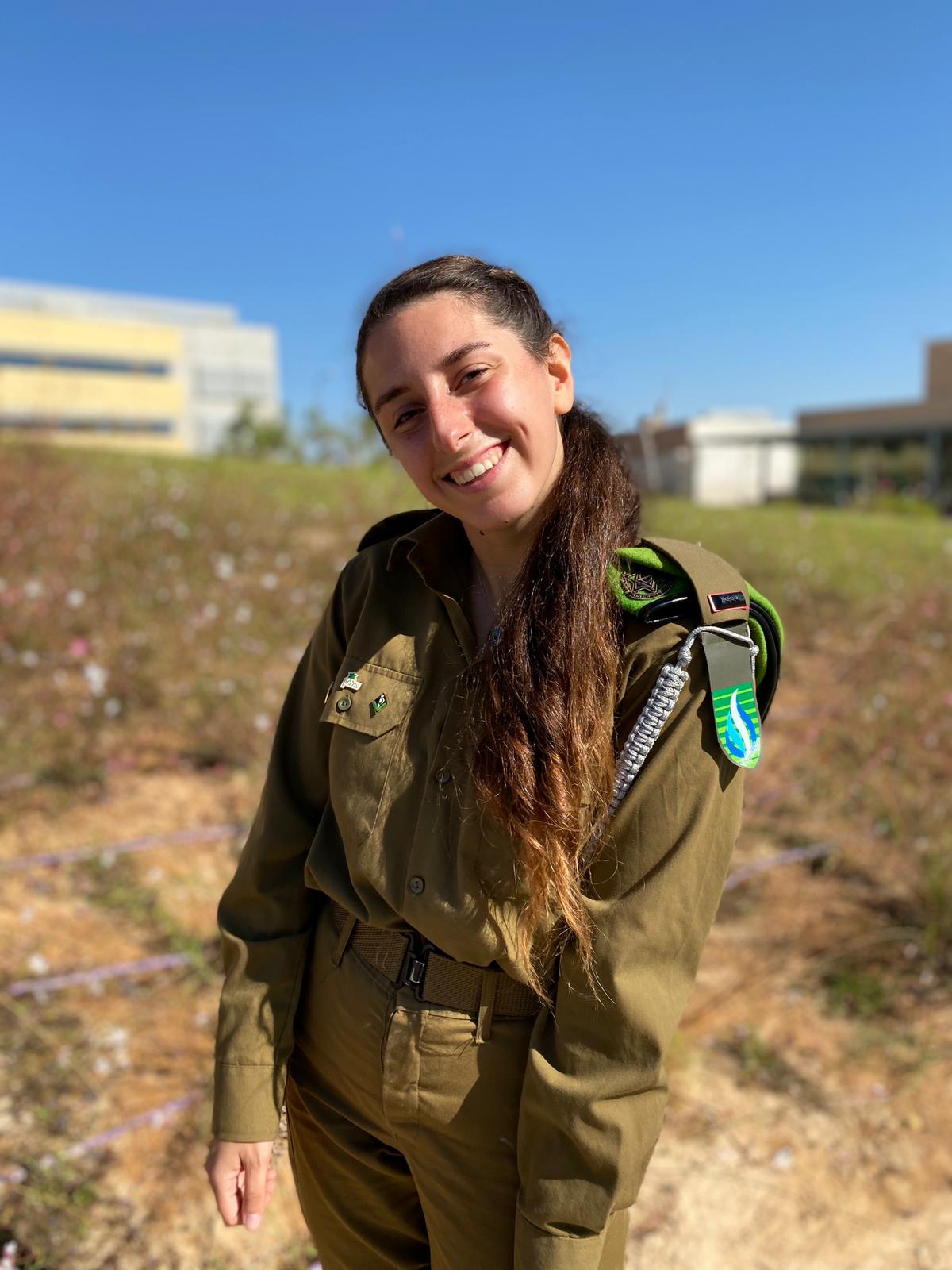 נופר ארגובמודיעין
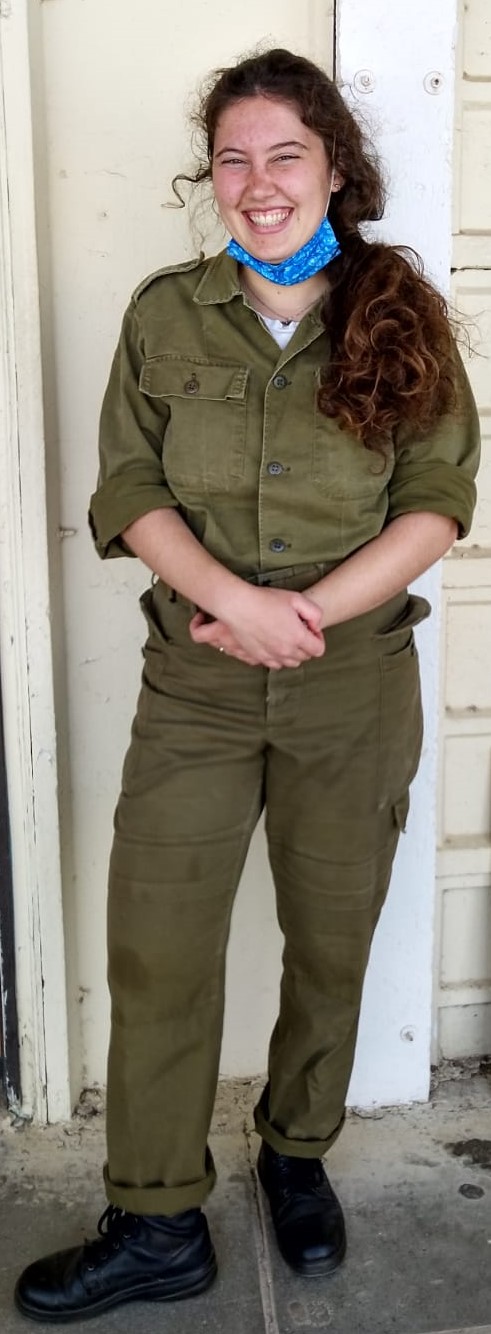 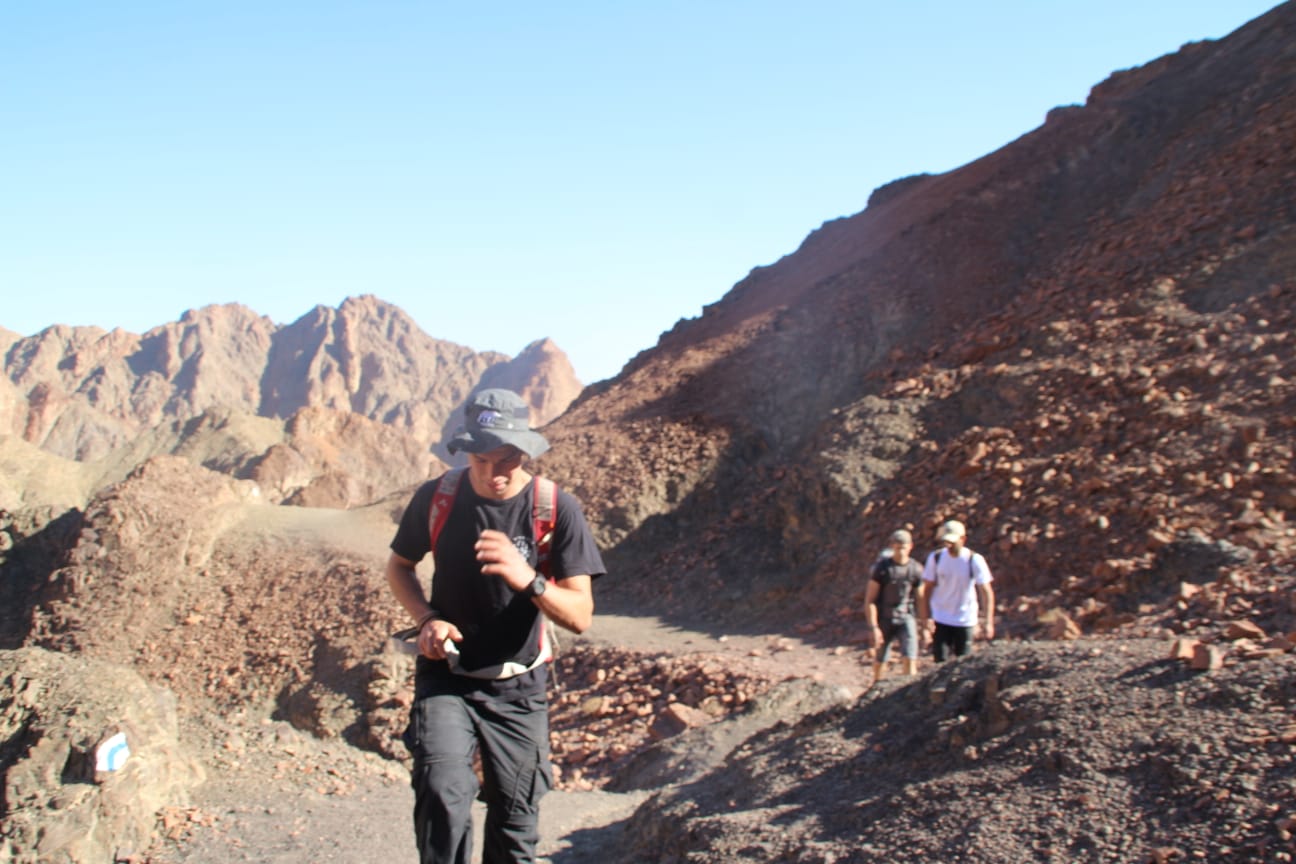 אלעד פרןחיל מודיעין
גל בילינסקיחיל כללי
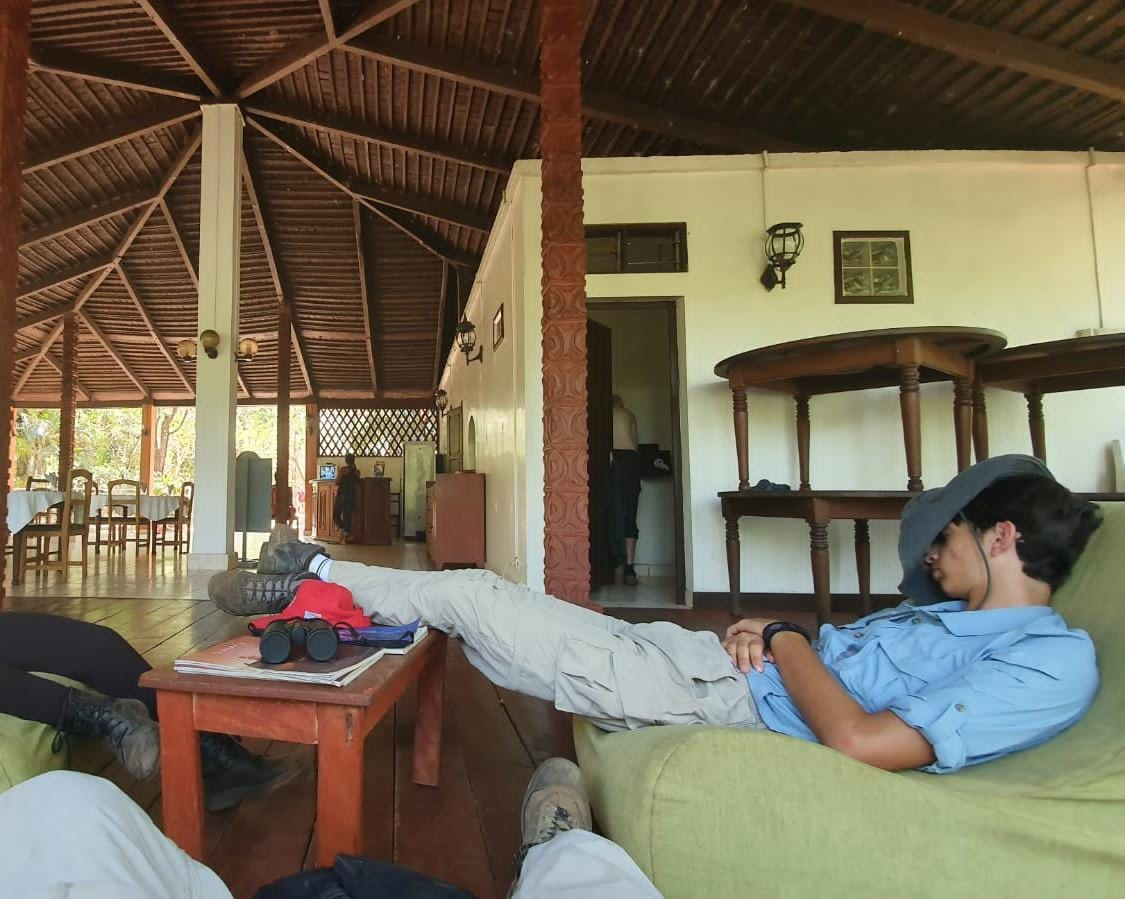 רום פזרל"ש מפקד יחידת זיק בחיל התותחנים
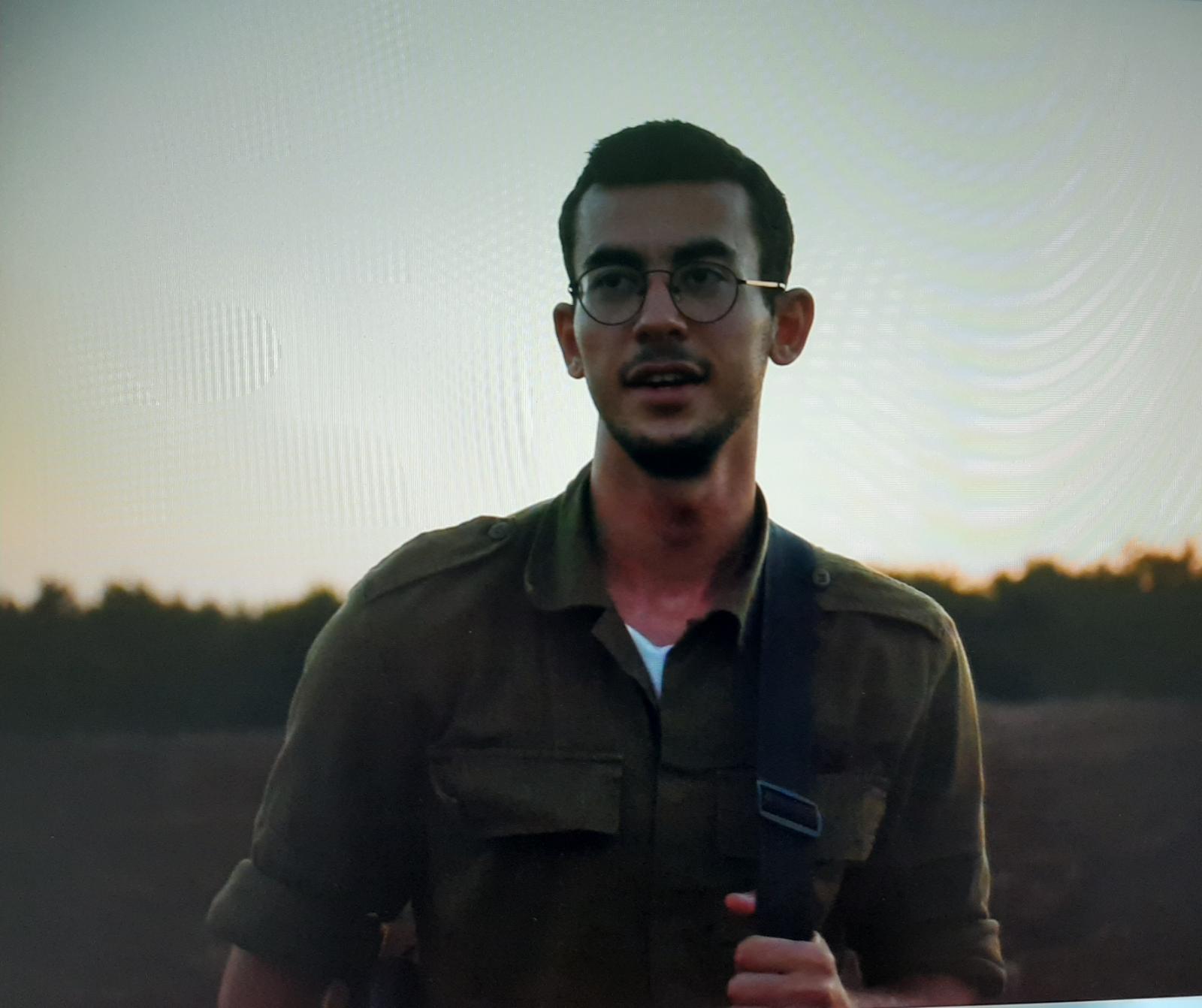 גלי בונפילקצינת צלפים
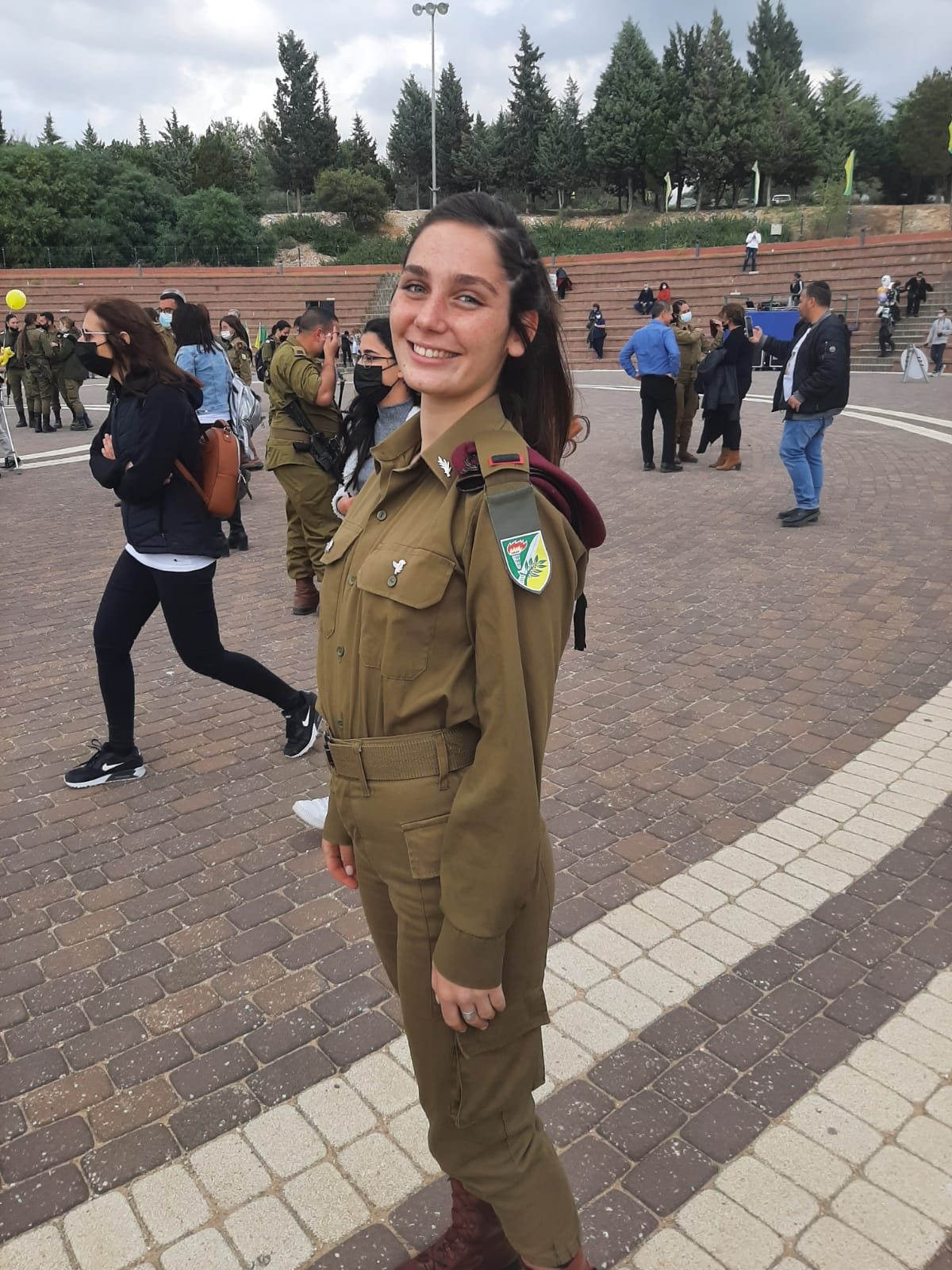 גלי אליעזמפקדת בקורס מכ"ים בה"ד 12
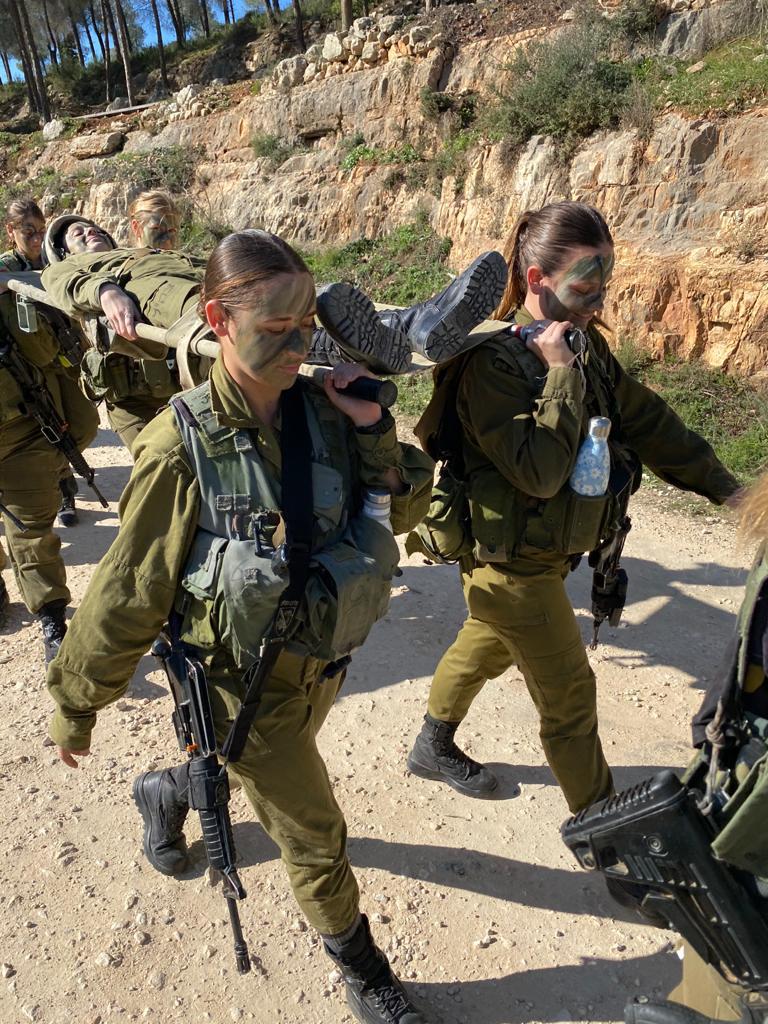 ניר אייללוחם תקשוב מבצעי בתותחנים
עטר חורשחובש קרבי בשריון
נועם זלמנוביץ'מ"מ טירונים
עמית טובימדריכת כושר קרבי בחטיבת הצנחנים
לירי סביר  מנהלת רשת בחטמ"ר 769
רותם צורתותחנים
יובל בן יעקב חיל השריון
עדן אוחנהממר"מ
ונסיים בנציגי המכינותושנת השירות
תמר פרן שנת שירות בכפר הנוער נירים
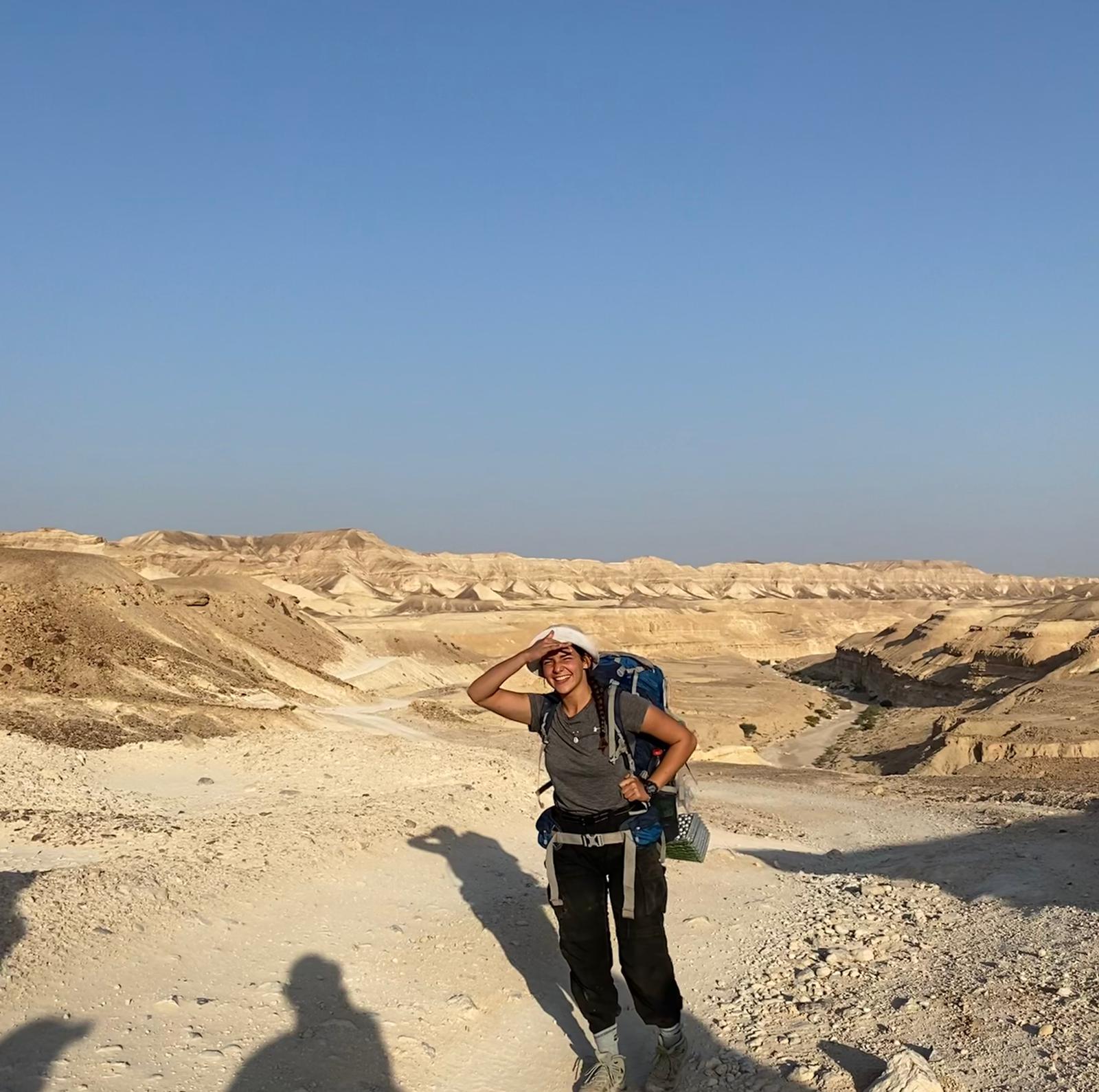 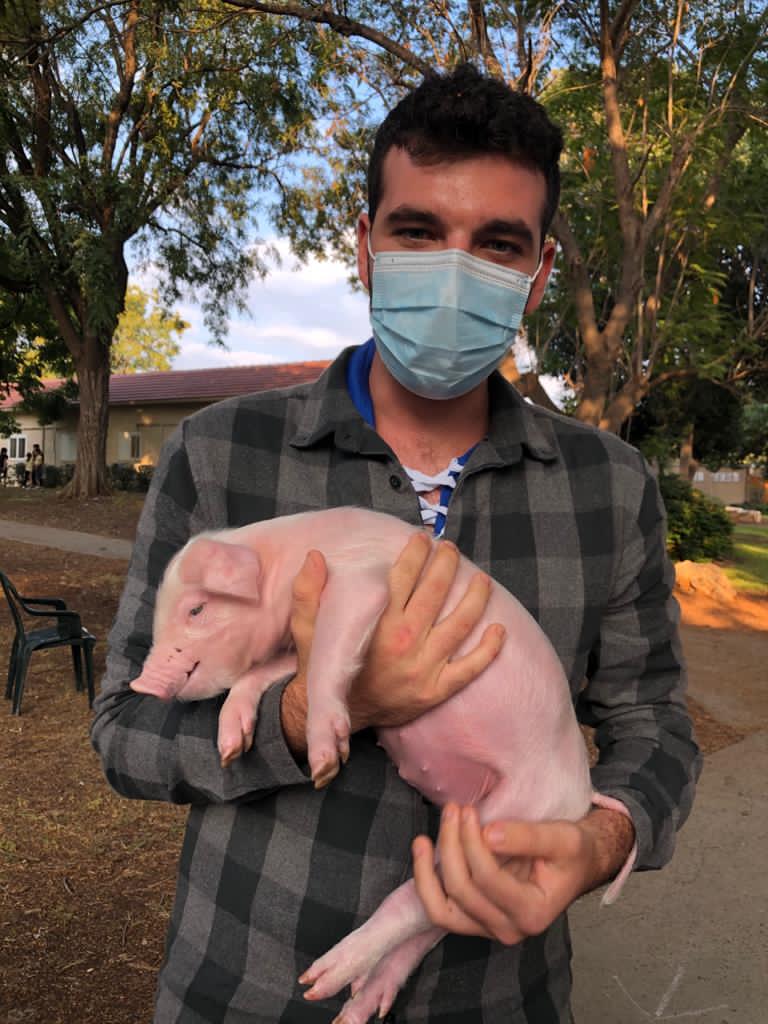 ישי פלג קומונר שץ בשומר הצעירעמק יזרעאל
זיו חומסקישנת שירותהכפר הירוק
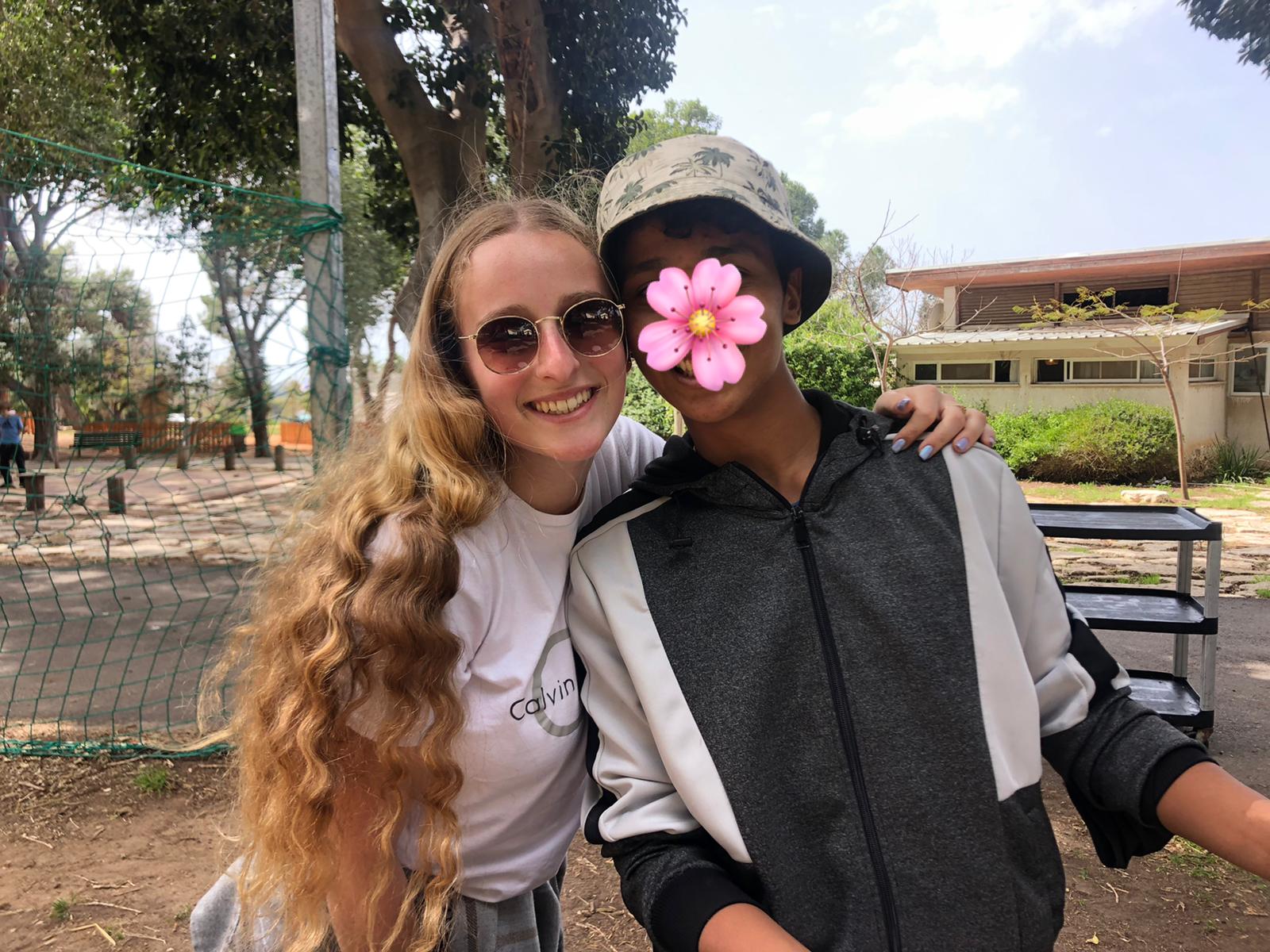 אלון עוזשנת שירותהשומר הצעיר
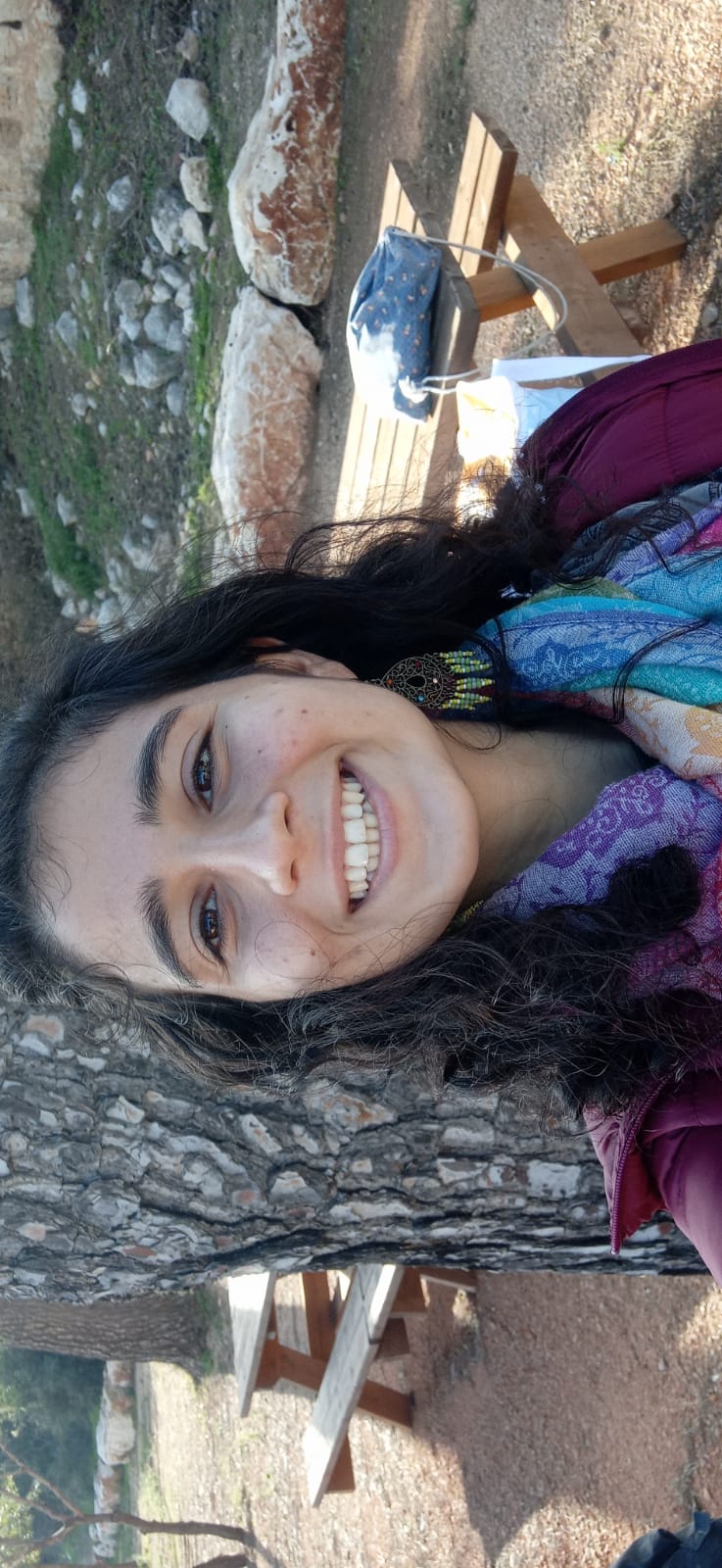 גל אמויאלשנת שירותבמרכז מעשהקומונות עכו
נועם שנירמכינת תבור
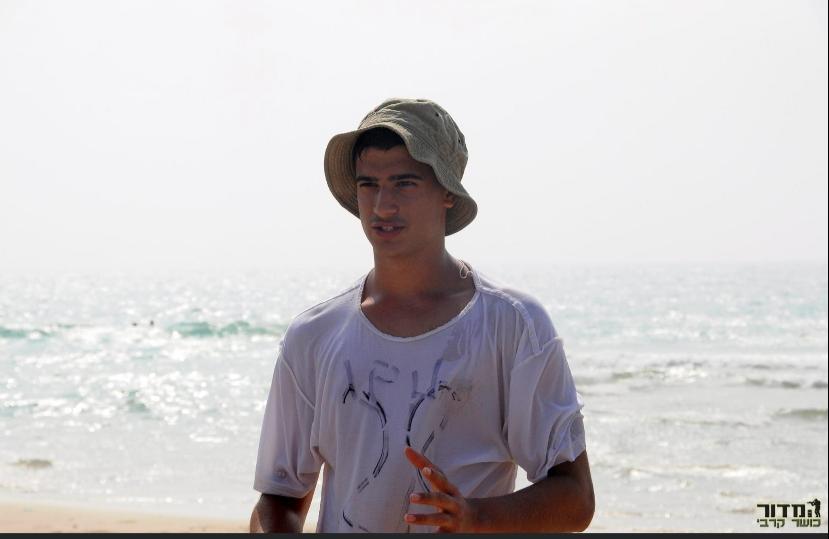 עמית שרוןשנת שירות בפנימיית רננים
עדן נאורשנת שירותהשומר הצעיר חיפה
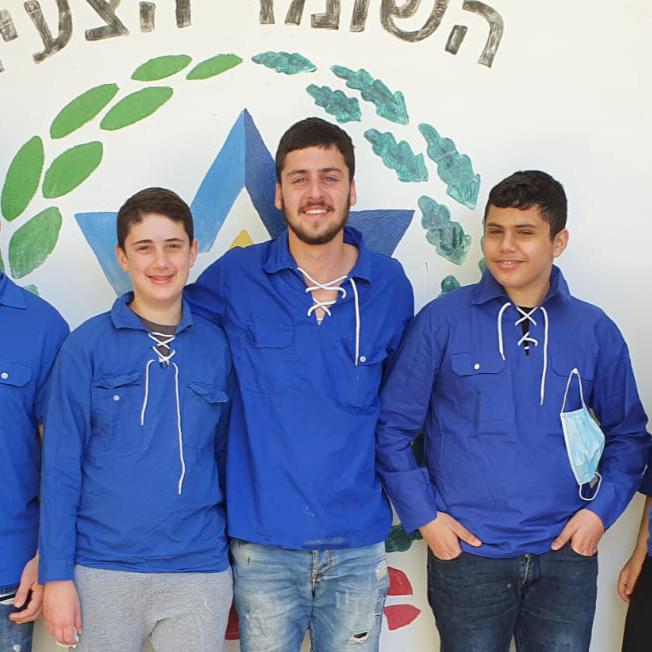 אנחנו מצדיעים לכם!